Reinforcement Learning for Robotics
Iretiayo Akinola
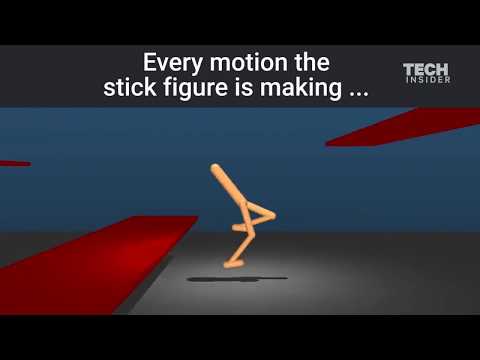 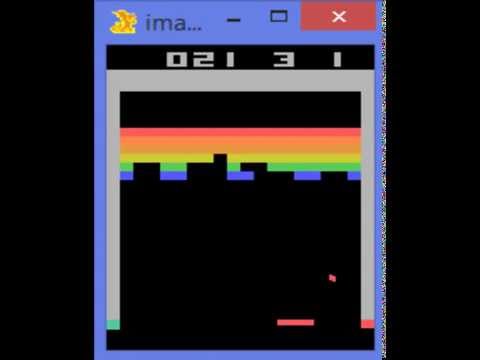 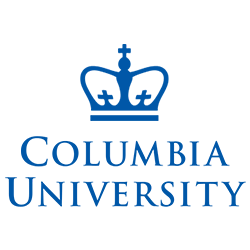 Reinforcement Learning for Robotics
Iretiayo Akinola
http://www.cs.columbia.edu/~iakinola/
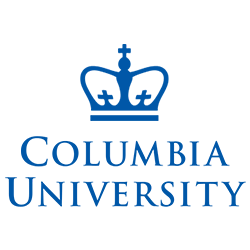 [Speaker Notes: Learning based approaches to robot learning]
Robot Learning
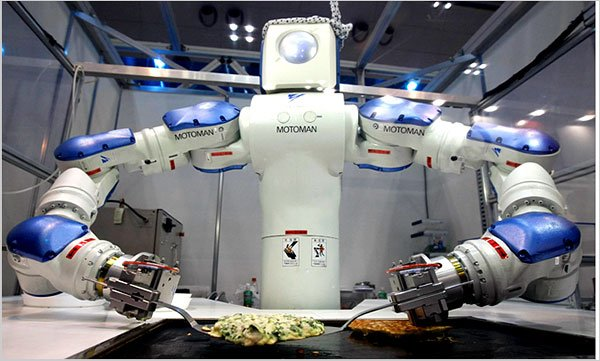 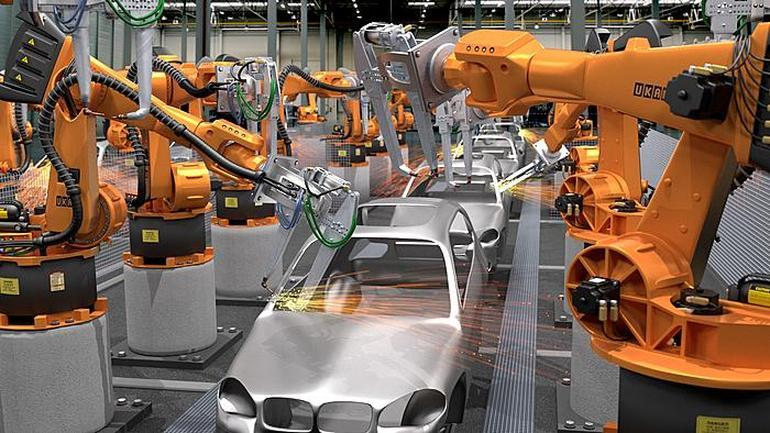 Robotics: see, think, act

Direct programming can be hard for different tasks
Degree of structure and consistency
Perception
Manipulation
Deformation
Vacuum robots
Lawn mowing
Pool cleaning
Manufacturing robots
Home-cleaning robot 
Cooking Robot
Laundry RobotWarehouse Robot
[Speaker Notes: It is impossible to pre-program all the necessary knowledge into a robot operating in a diverse, dynamic and un- structured environment.]
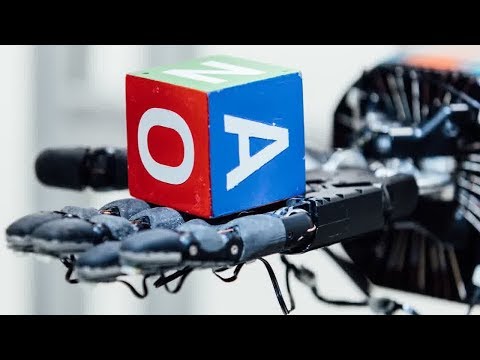 Robot Learning
Robotics: see, think, act

Direct programming can be hard for different tasks
Degree of structure and consistency
Perception
Manipulation
Deformation
Vacuum robots
Lawn mowing
Pool cleaning
Manufacturing robots
Home-cleaning robot 
Cooking Robot
Laundry RobotWarehouse Robot
[Speaker Notes: It is impossible to pre-program all the necessary knowledge into a robot operating in a diverse, dynamic and un- structured environment.]
LfD
RL
Robot Learning
An alternative to direct programming is learning-based methods:
Learning from Demonstration
Reinforcement Learning
[Speaker Notes: It is impossible to pre-program all the necessary knowledge into a robot operating in a diverse, dynamic and un- structured environment.]
LfD
RL
Robot Learning
An alternative to direct programming is learning-based methods:
Learning from Demonstration
Reinforcement Learning
[Speaker Notes: It is impossible to pre-program all the necessary knowledge into a robot operating in a diverse, dynamic and un- structured environment.]
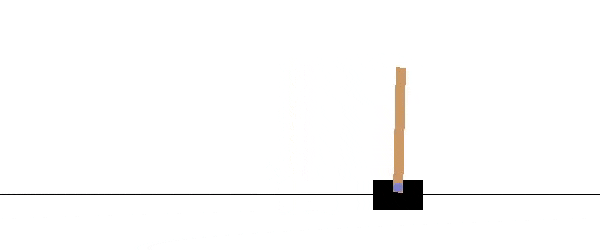 Reinforcement Learning
Learning by trial and Error
Maximize cumulative rewards
Learn a policy
Reinforcement Learning Progress
Classical Control
Games: Atari, Go
Robotics
continuous space, complex transition dynamics, complex rewards
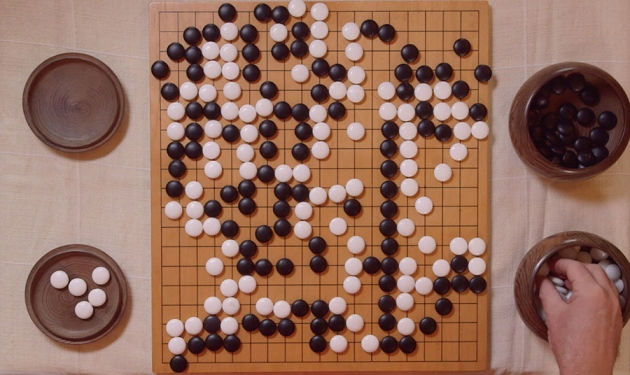 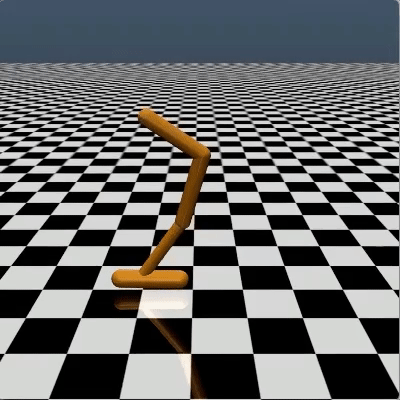 [Speaker Notes: Reinforcement Learning is one of main pillars of Robot Learning
Robotics: continuous space, complex transition dynamics, complex rewards]
Reinforcement Learning
Learning by trial and Error
Maximize cumulative rewards
Learn a policy
Reinforcement Learning Progress
Classical Control
Games: Atari, Go
Robotics
continuous space, complex transition dynamics, complex rewards
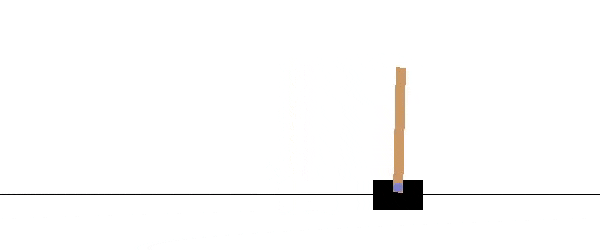 [Speaker Notes: Reinforcement Learning is one of main pillars of Robot Learning
Robotics: continuous space, complex transition dynamics, complex rewards]
Reinforcement Learning
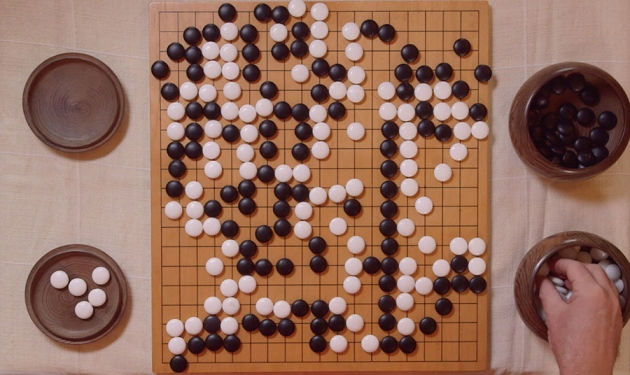 Learning by trial and Error
Maximize cumulative rewards
Learn a policy
Reinforcement Learning Progress
Classical Control
Games: Atari, Go
Robotics
continuous space, complex transition dynamics, complex rewards
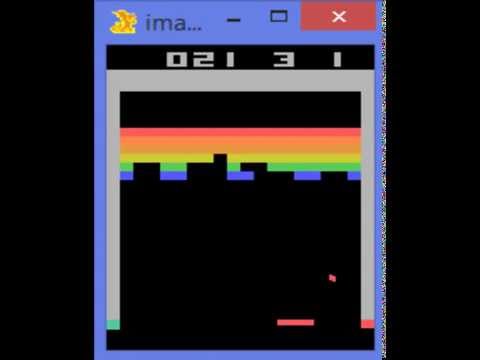 [Speaker Notes: Reinforcement Learning is one of main pillars of Robot Learning
Robotics: continuous space, complex transition dynamics, complex rewards]
Reinforcement Learning
Robotics
continuous space
complex transition dynamics
complex rewards
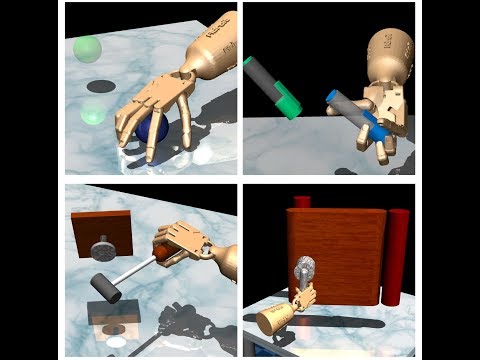 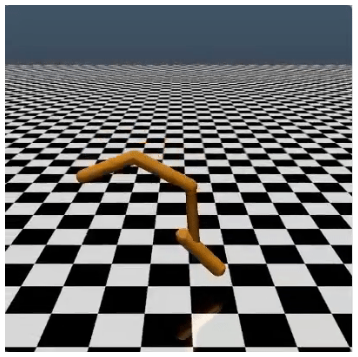 Reinforcement Learning
Robotics
continuous space
complex transition dynamics
complex rewards
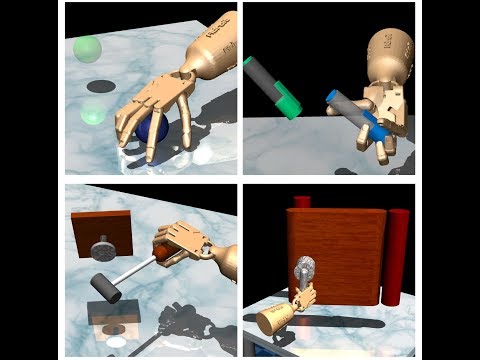 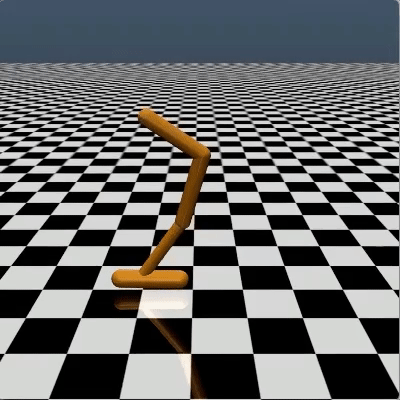 Reinforcement Learning in Robotics
Key Elements of recent Success
Deep Learning
Simulators (mujoco, bullet, roboschool, dart, gazebo, carsim)
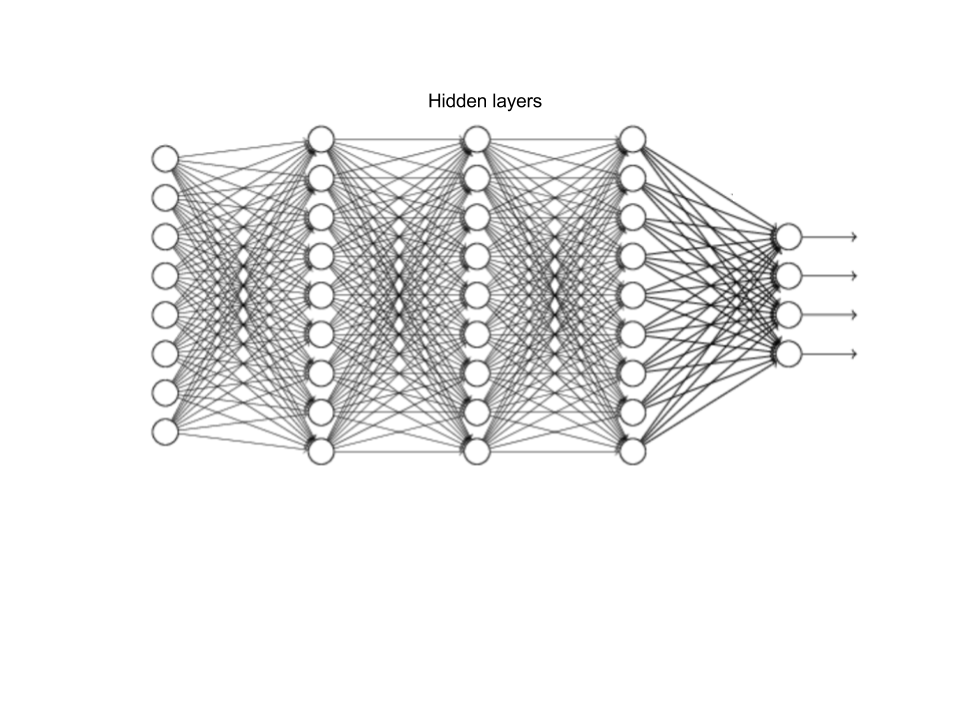 Action/ Controls
Observation/States
[Speaker Notes: Reinforcement Learning Recent Enablers
Simulators are better, nice interfaces]
Reinforcement Learning in Robotics
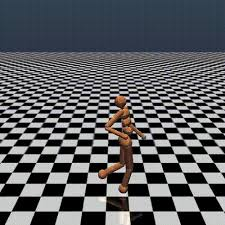 Key Elements of recent Success
Deep Learning
Simulators (mujoco, pybullet, roboschool, gazebo)
mujoco
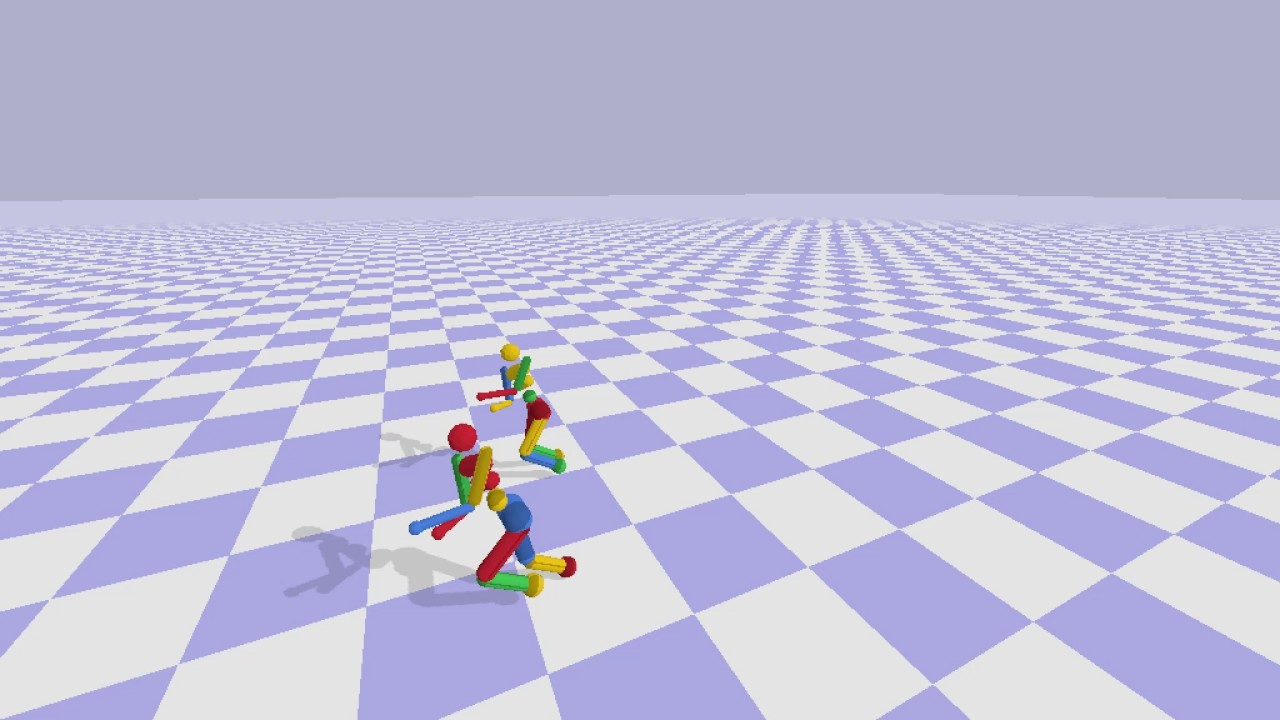 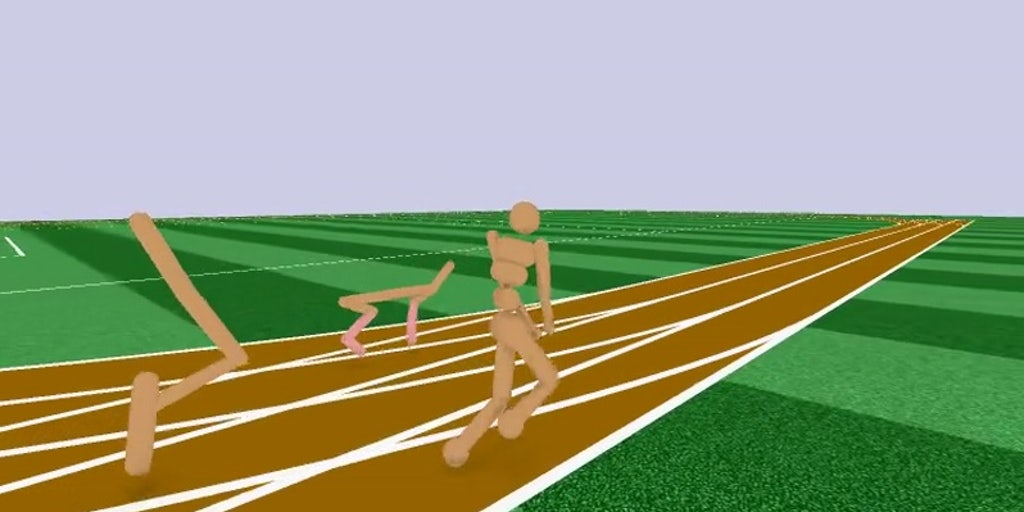 roboschool
pybullet
[Speaker Notes: requires alarge amount of experience which is impractical outside of simulation
Reinforcement Learning Recent Enablers
Simulators are better, nice interfaces 
RL systems takes tens of thousands steps trials]
Reinforcement Learning Formulation
Markov Decision Process
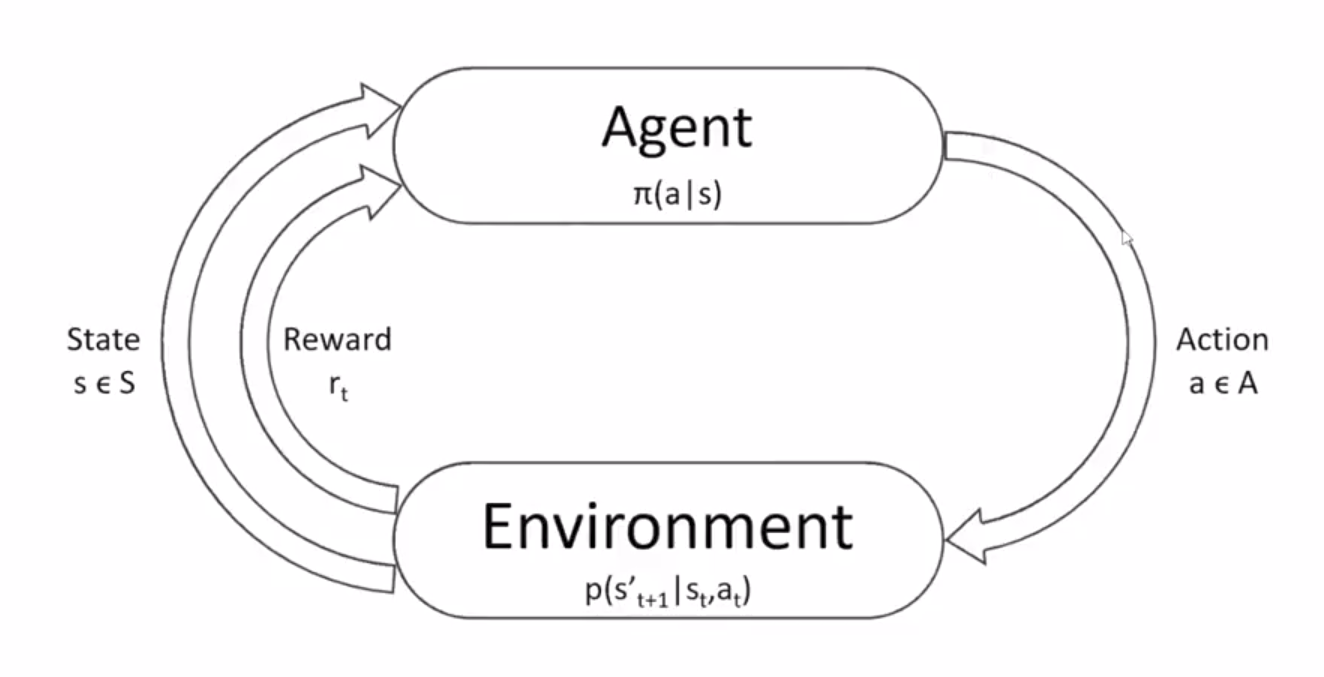 LfD
HR
RL
Reinforcement Learning Formulation
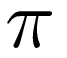 The goal of RL is to get a policy:
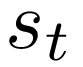 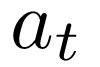 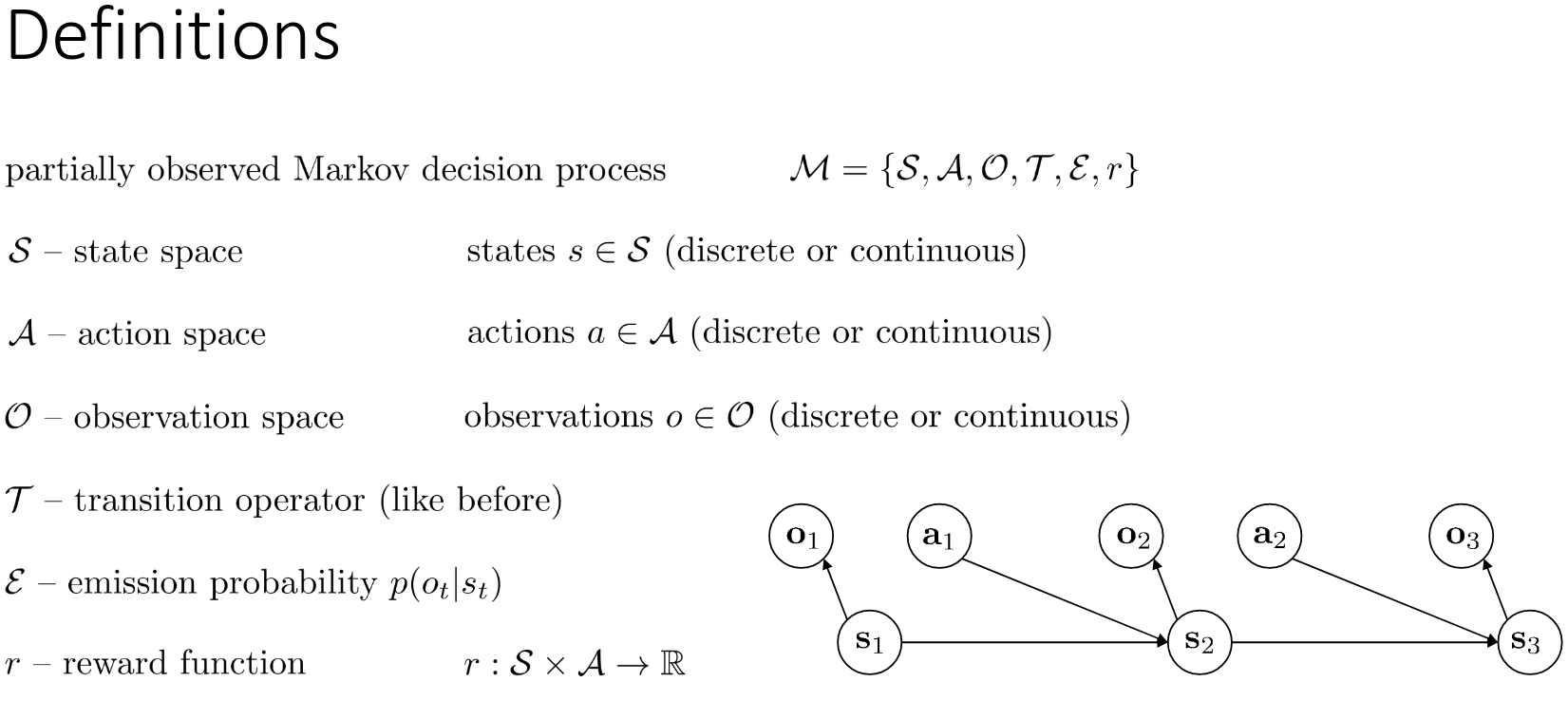 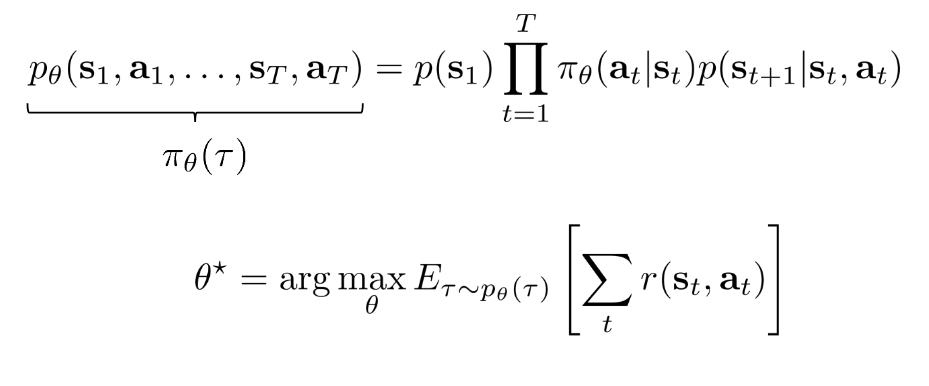 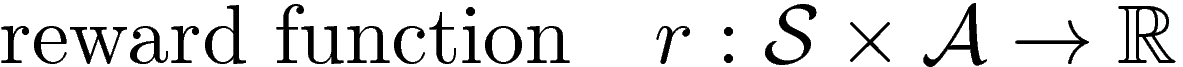 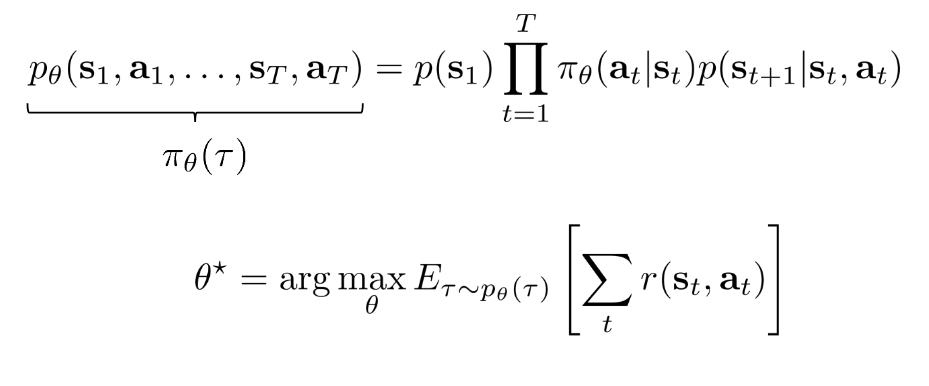 [Speaker Notes: Explore, Exploit or Listen]
RL
Reinforcement Learning Formulation
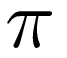 The goal of RL is to get a policy:


Reward function:
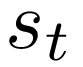 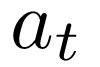 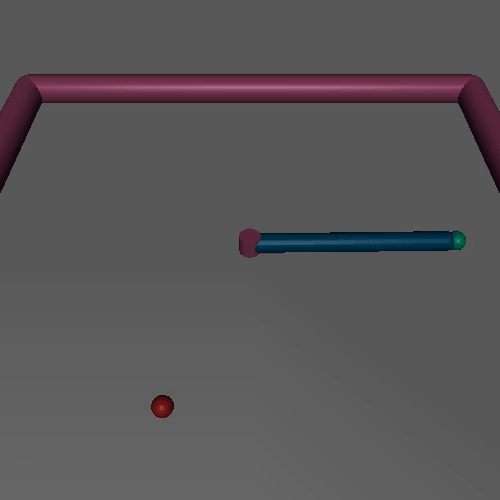 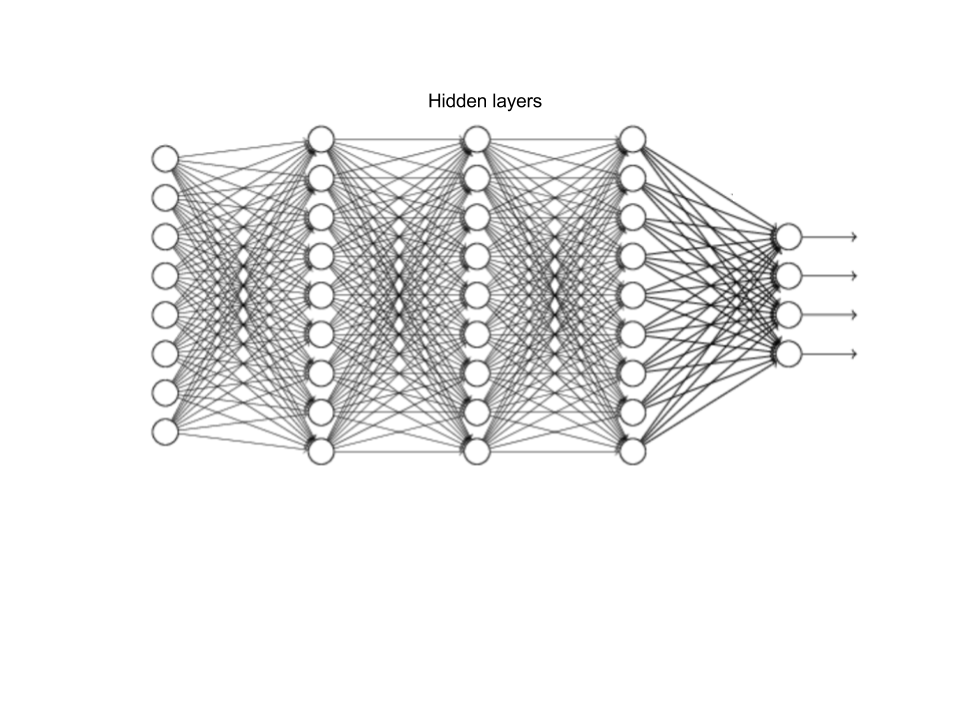 Joint Torque
Joint states
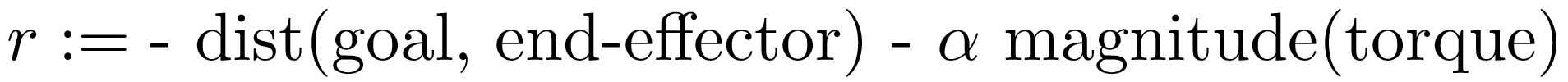 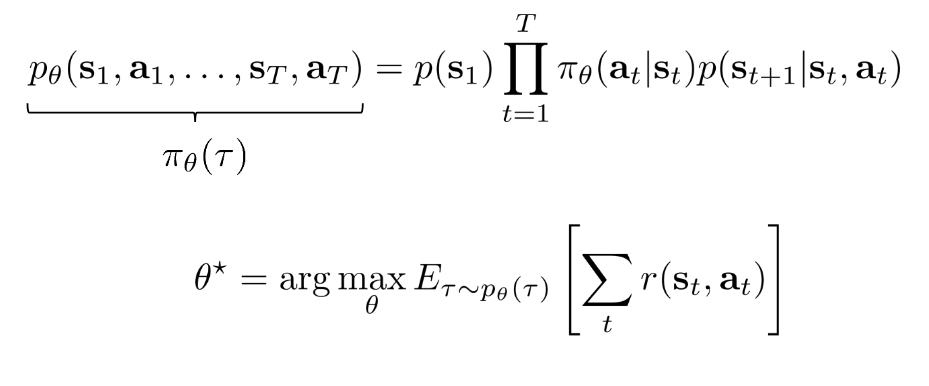 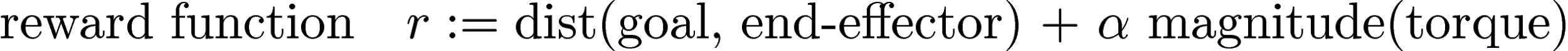 [Speaker Notes: Theta is the parameter of the network.]
RL
Reinforcement Learning in Robotics
Deterministic Policy Gradient Algorithms (David Silver et al. 2014)
DPG Algorithm
Experiments: continuous bandit, pendulum, mountain car, 2D puddle world and Octopus Arm
Continuous Control with Deep Reinforcement Learning (Lillicrap et al. 2016)
DDPG
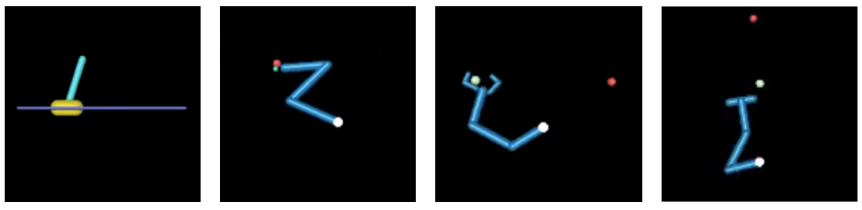 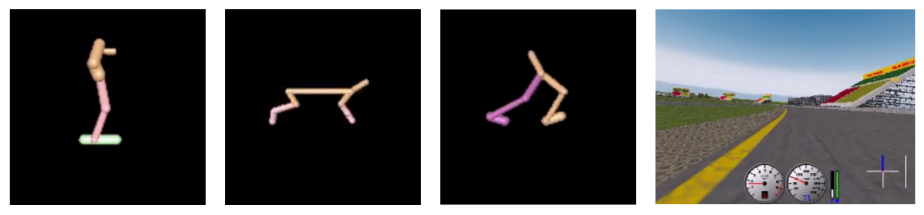 [Speaker Notes: Reinforcement Learning Recent Enablers
Simulators are better, nice interfaces]
RL
Quiz 1: Write down a reward function for each
Example:
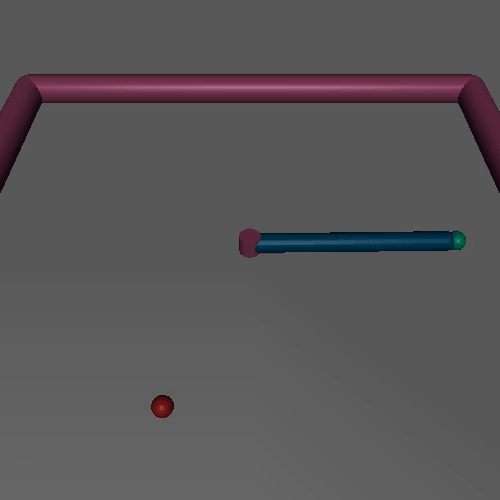 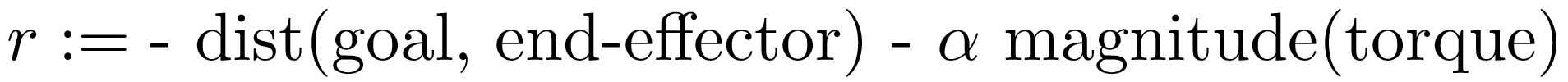 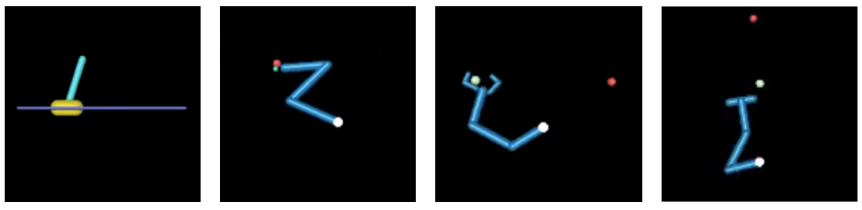 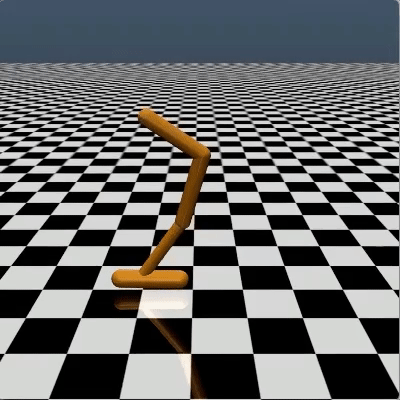 a
b
c
d
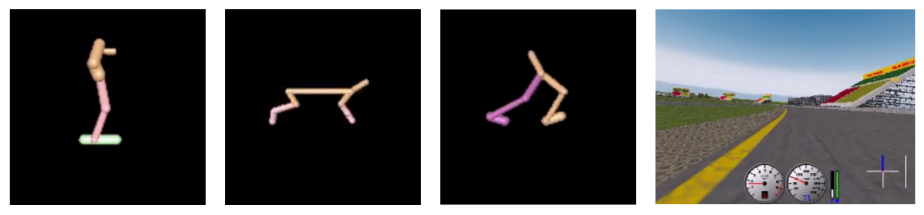 e
f
g
[Speaker Notes: Reinforcement Learning Recent Enablers
Simulators are better, nice interfaces]
RL
Reinforcement Learning in Robotics
Pancake Flipping Task
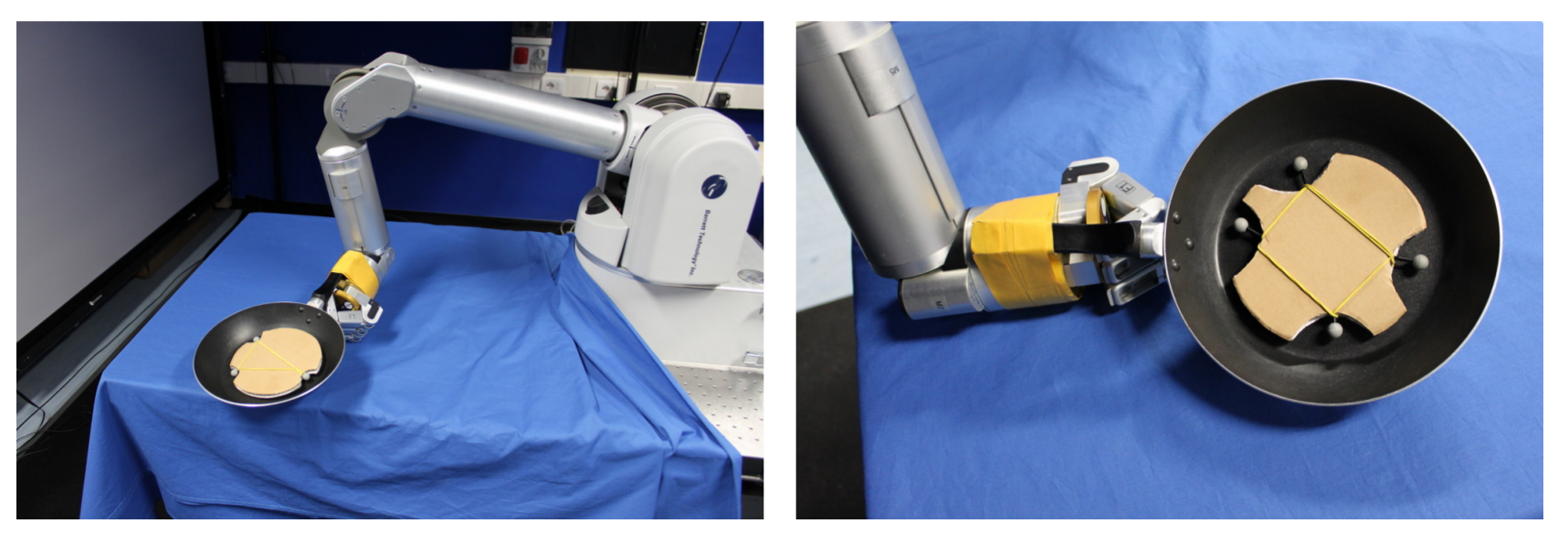 [Speaker Notes: Reinforcement Learning Recent Enablers
Simulators are better, nice interfaces]
RL
Reinforcement Learning in Robotics
Pancake Flipping Task
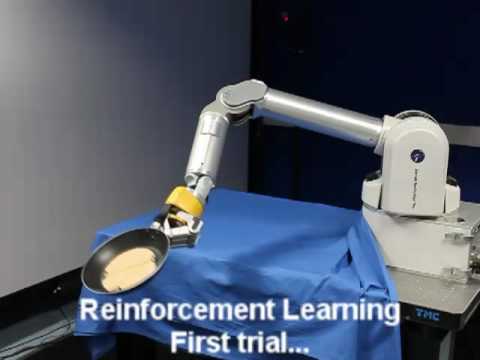 [Speaker Notes: Reinforcement Learning Recent Enablers
Simulators are better, nice interfaces]
RL
Reinforcement Learning in Robotics
Pancake Flipping Task


Reward
Orientational reward
Positional reward
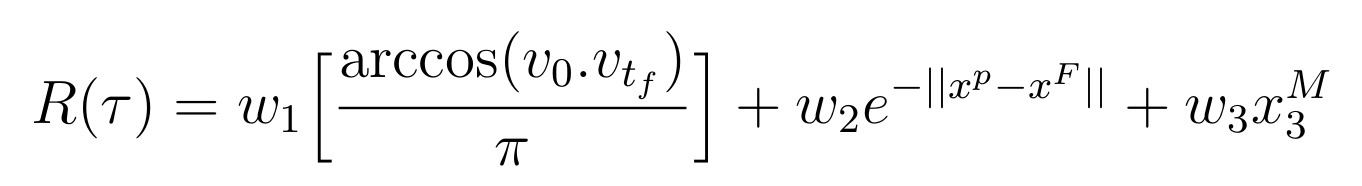 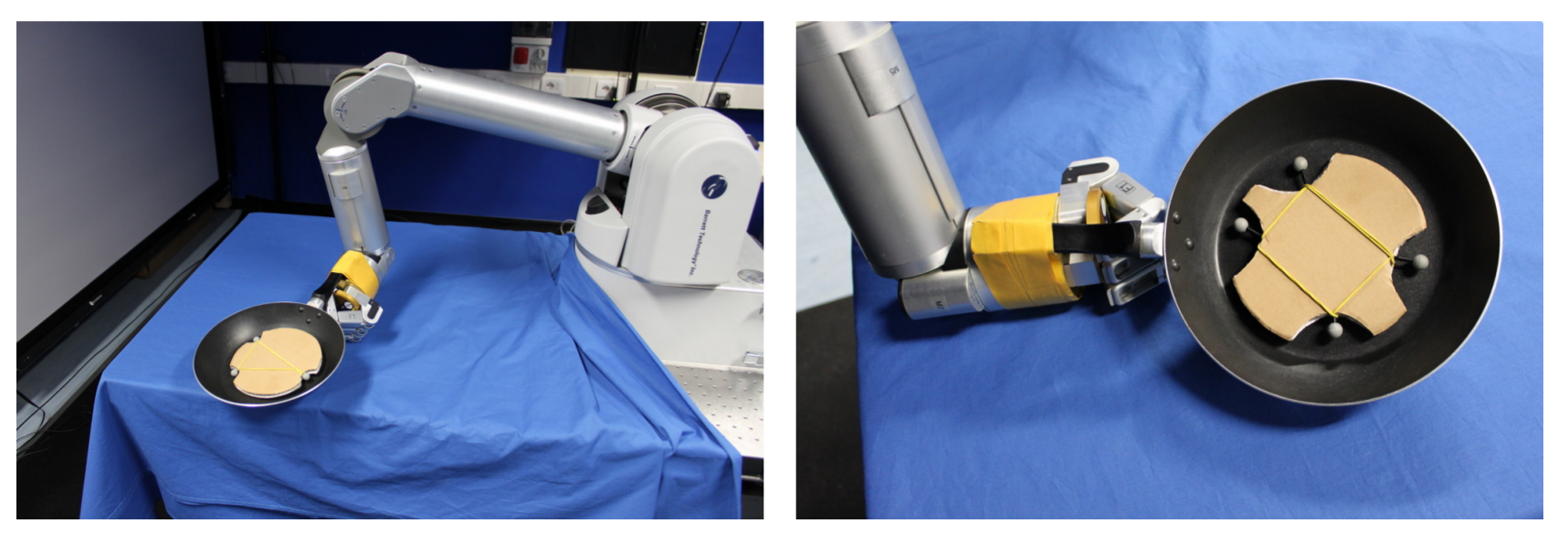 [Speaker Notes: Reinforcement Learning Recent Enablers
Simulators are better, nice interfaces]
RL
Reinforcement Learning in Robotics
Archery Task
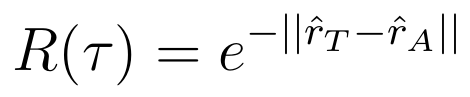 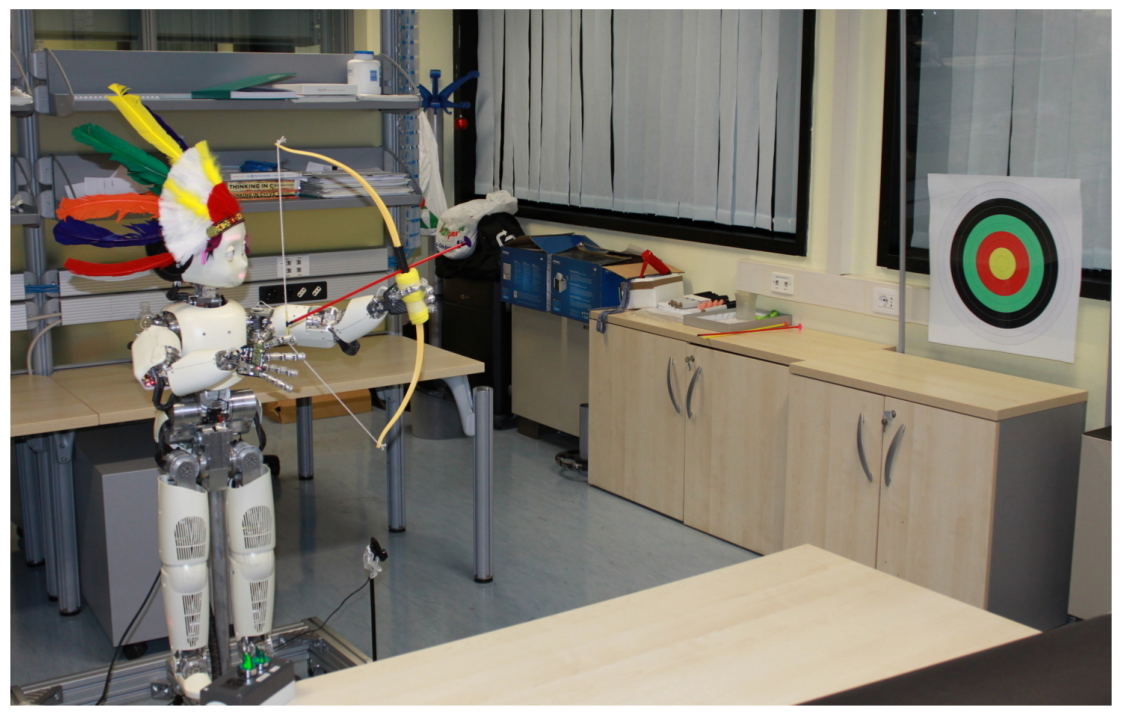 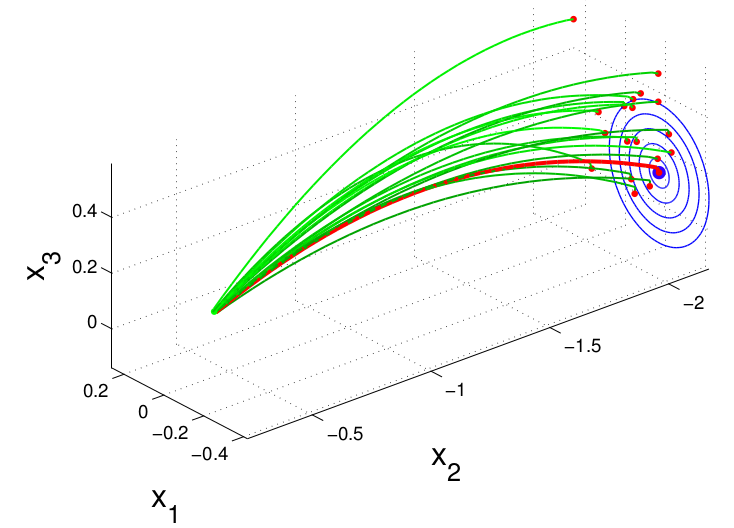 [Speaker Notes: Reinforcement Learning Recent Enablers
Simulators are better, nice interfaces]
RL
Reinforcement Learning
Pros
Fully autonomous
Skills not explicit coded
No demonstration needed
Cons
Reward definition: Where does the R come from?
Curse of Dimensionality: Exploration cost increases exponentially with dimension
Generalization issues: Simulation to Real??
Convergence
RL
RL Class of Methods
Value Iteration methods (Q-Learning, SARSA)
Policy Gradient Methods (REINFORCE)
Actor-Critic Methods (DDPG, TRPO, PPO, A3C)
Model-based RL (Guided Policy Search, Dyna)
[Speaker Notes: Where does the R come from

Methods exists: categorized to Value Iteration/Policy gradients and some hybrids. Happy to discuss but I

Find theta that maximizes J]
LfD
HR
RL
Reinforcement Learning in Robotics
Deterministic Policy Gradient Algorithms (David Silver et al. 2014)
DPG Algorithm
Experiments: continuous bandit, pendulum, mountain car, 2D puddle world and Octopus Arm
Continuous Control with Deep Reinforcement Learning (Lillicrap et al. 2016)
DDPG
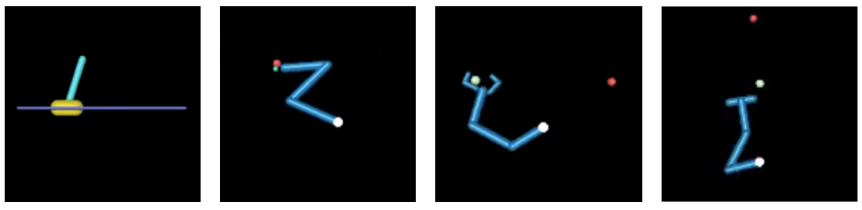 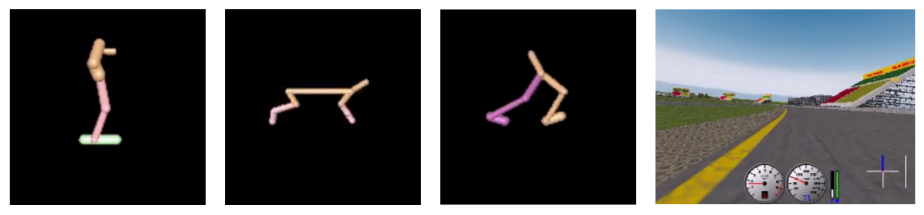 [Speaker Notes: Reinforcement Learning Recent Enablers
Simulators are better, nice interfaces]
LfD
HR
RL
DPG (Silver et al. 2014)
Deterministic Policy Gradient Algorithms (David Silver et al. 2014)
Total discounted reward
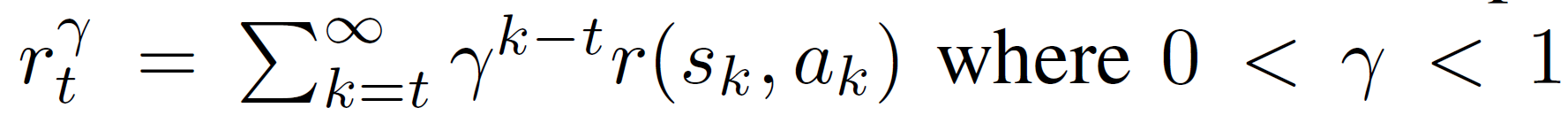 Value functions:
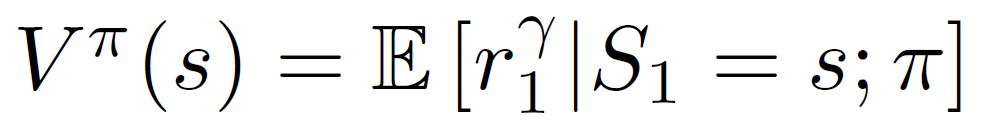 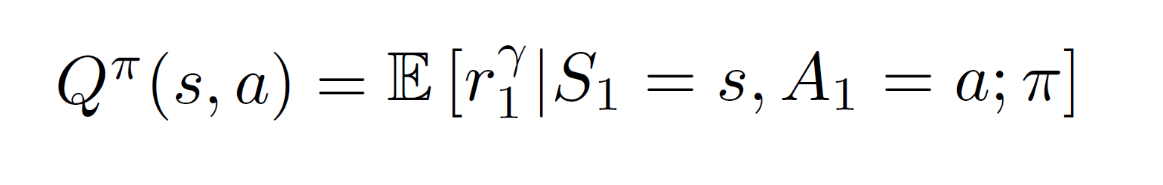 Performance Objective:
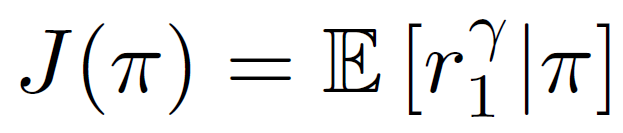 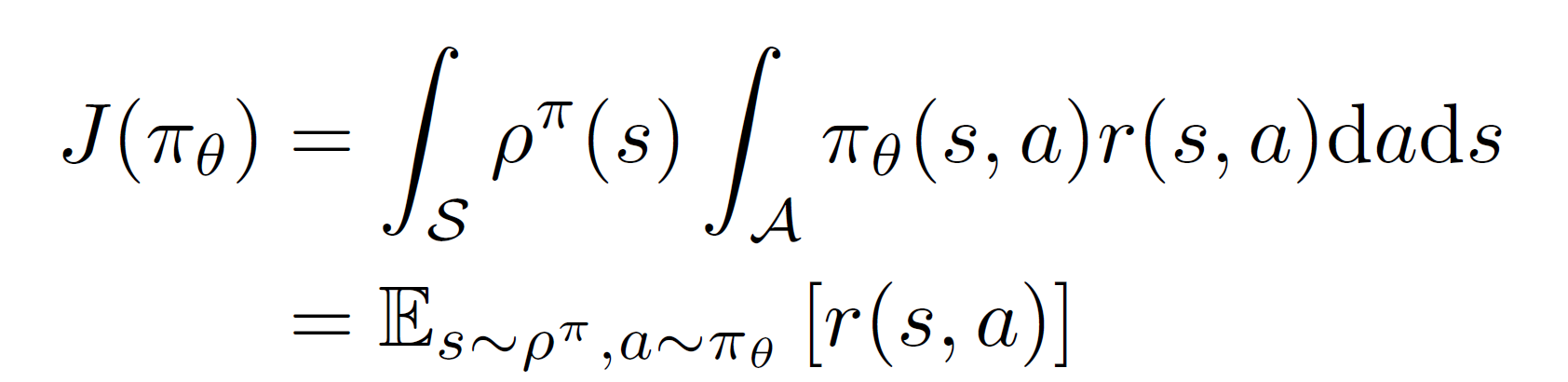 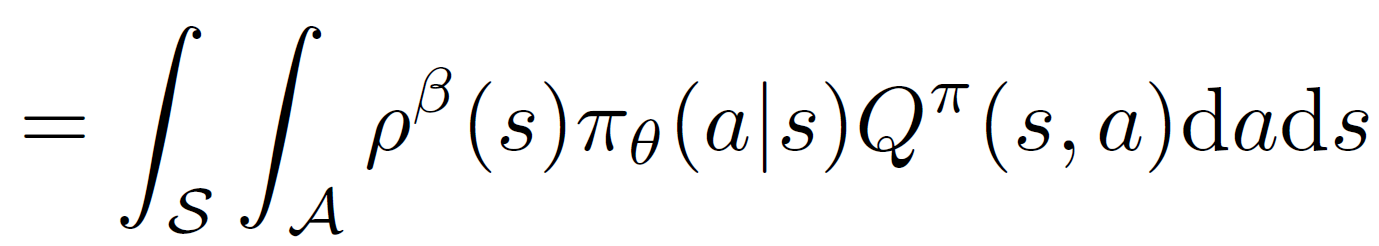 Policy Gradient:
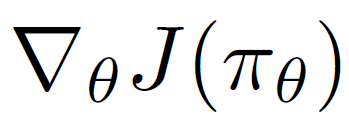 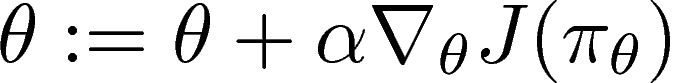 [Speaker Notes: Reinforcement Learning Recent Enablers
Simulators are better, nice interfaces 
http://web.cs.ucla.edu/~sherstov/pdf/sara05-tiling.pdf
Tile coding-  a type of overlapping discretizations]
LfD
HR
RL
DPG (Silver et al. 2014)
Deterministic Policy Gradient Algorithms (David Silver et al. 2014)
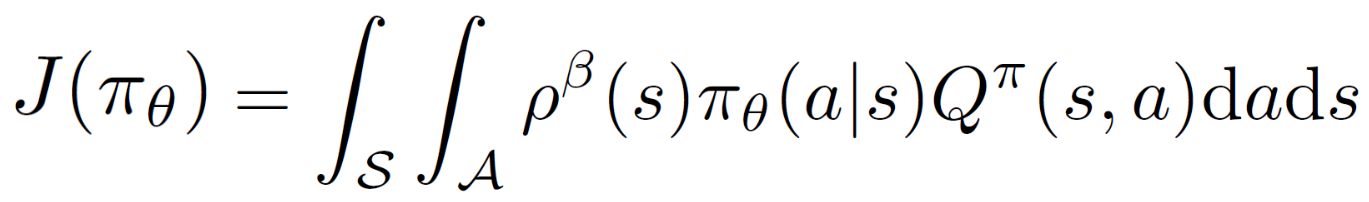 Performance Objective:
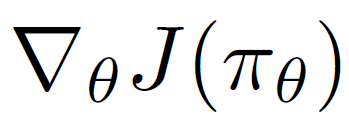 Policy Gradient:
Deterministic Policy Gradient:
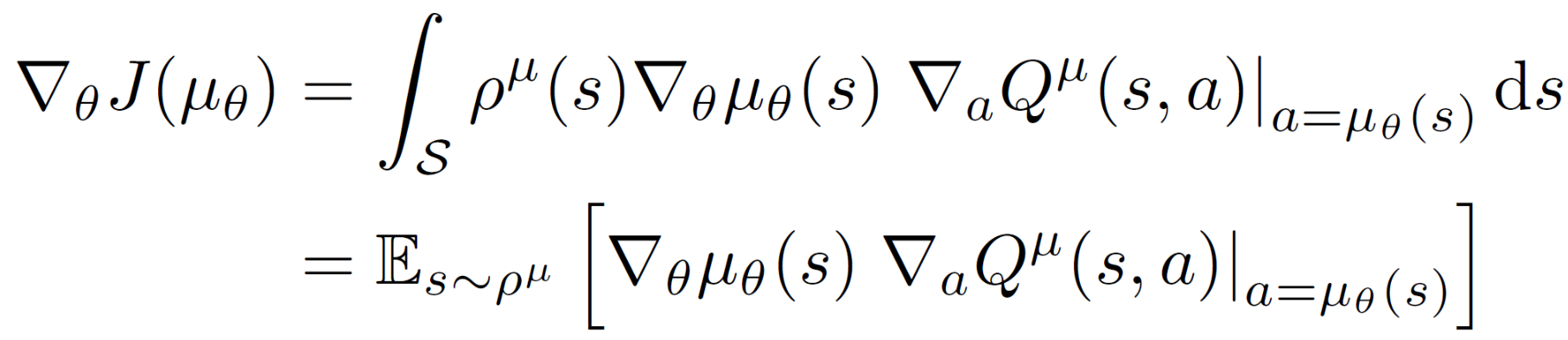 Actor
Critic
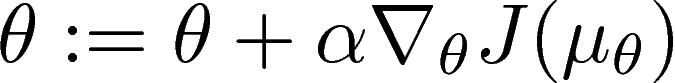 [Speaker Notes: Reinforcement Learning Recent Enablers
Simulators are better, nice interfaces 
http://web.cs.ucla.edu/~sherstov/pdf/sara05-tiling.pdf
Tile coding-  a type of overlapping discretizations]
LfD
HR
RL
DPG (Silver et al. 2014)
Deterministic Policy Gradient Algorithms (David Silver et al. 2014)
Actor: 					Critic:
DPG Algorithm:
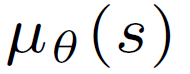 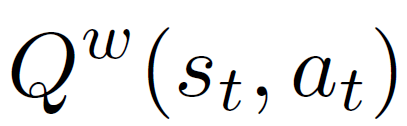 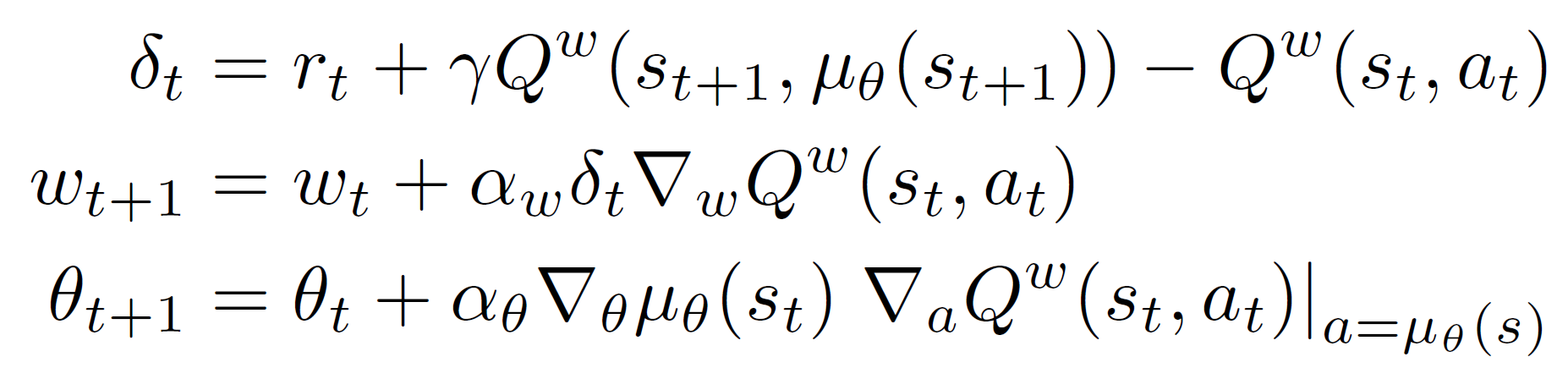 [Speaker Notes: Reinforcement Learning Recent Enablers
Simulators are better, nice interfaces 
http://web.cs.ucla.edu/~sherstov/pdf/sara05-tiling.pdf
Tile coding-  a type of overlapping discretizations]
LfD
HR
RL
DPG (David Silver et al. 2014)
Experiments:
continuous bandit, pendulum, mountain car, 2D puddle world, Octopus Arm
Pendulum:
State: joint position/velocities
Action: move left or right
Reward: +1 for every step while rod is upright
Critic: 
Actor:
Target policy: 
Behavior policy:
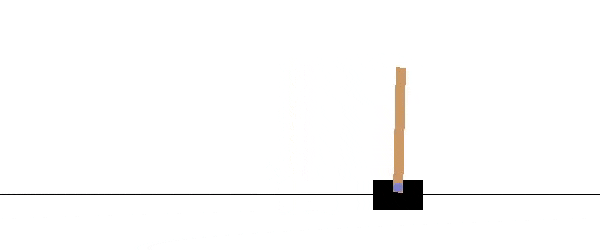 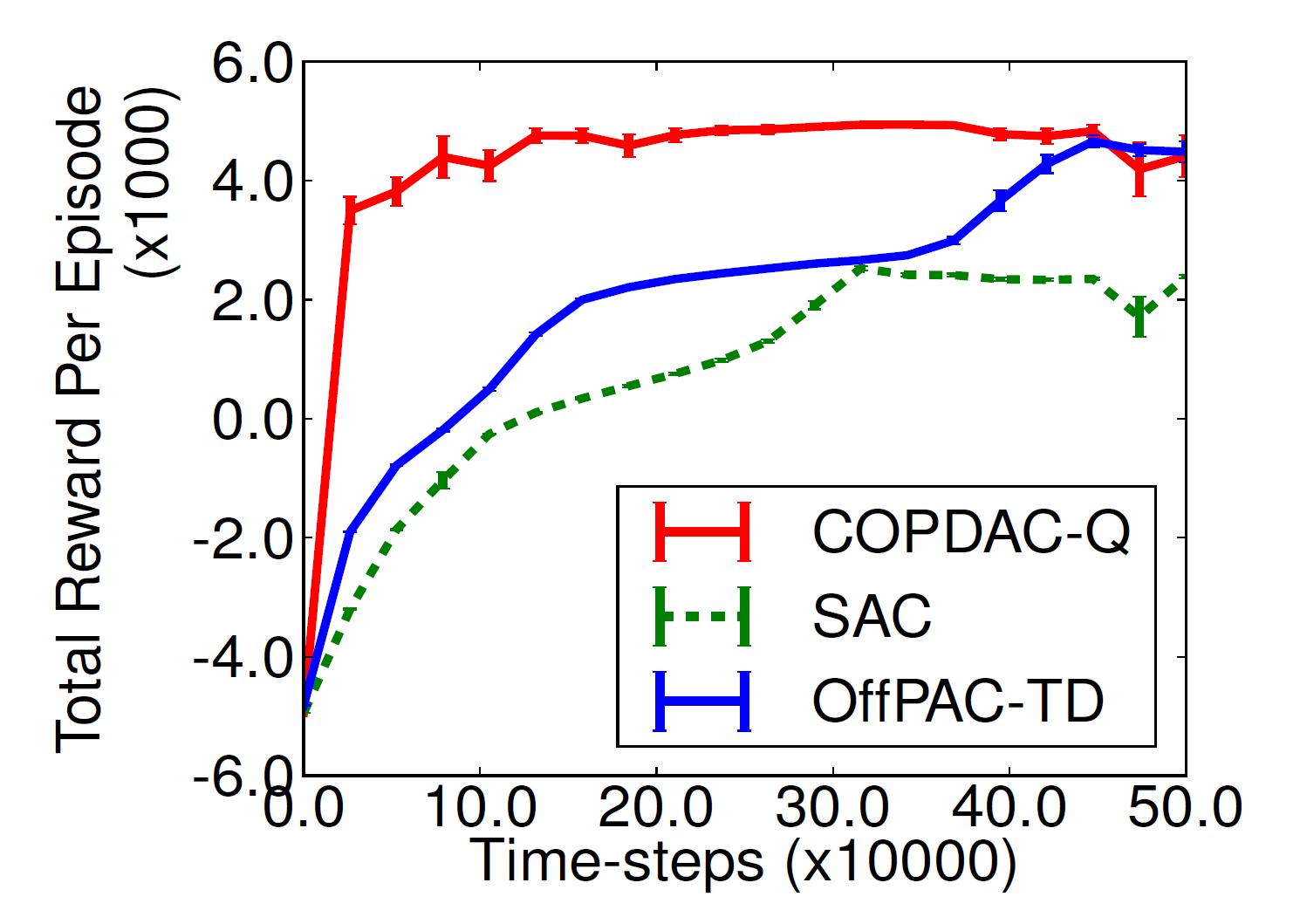 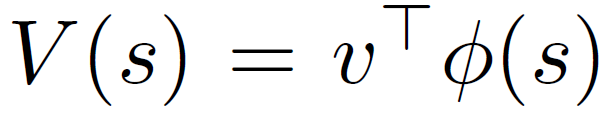 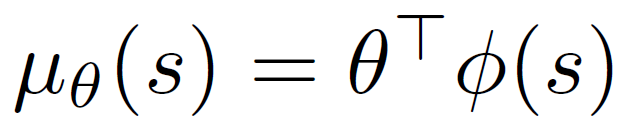 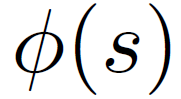 state-space features (tile-coding)
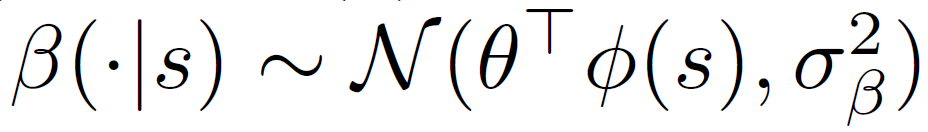 [Speaker Notes: The plot shows how they compare with stochastic policies
Reinforcement Learning Recent Enablers
Simulators are better, nice interfaces 
http://web.cs.ucla.edu/~sherstov/pdf/sara05-tiling.pdf
Tile coding-  a type of overlapping discretizations]
LfD
HR
RL
DPG (David Silver et al. 2014)
Experiments:
continuous bandit, pendulum, mountain car, 2D puddle world, Octopus Arm
Octopus Arm:
State: 50 continuous joint state variables
Action: 20 variables to control muscles
Reward: change in distance between arm and target
Critic: NN Multilayer Perceptron (MLP)
Actor:  MLP (8 hidden units)
Octopus Arm
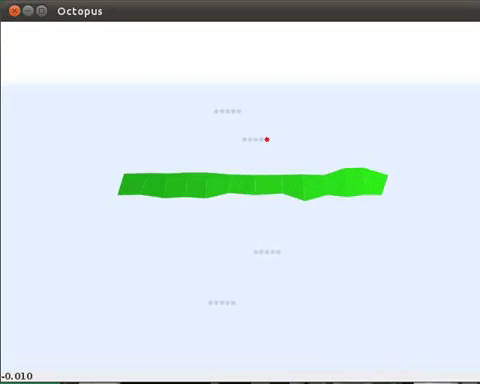 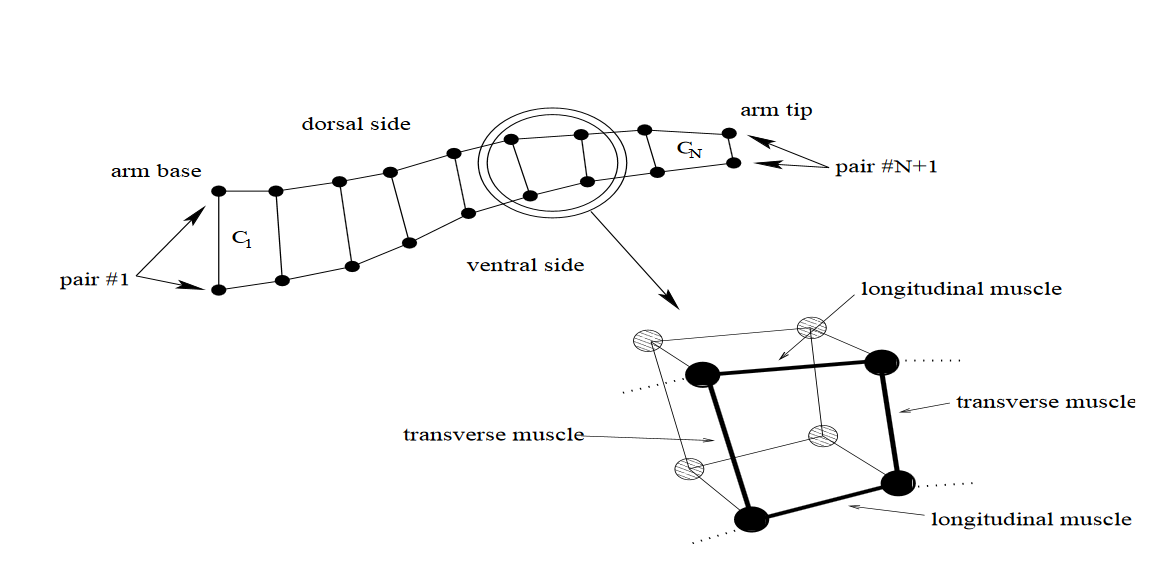 [Speaker Notes: Reinforcement Learning Recent Enablers
Simulators are better, nice interfaces 
http://web.cs.ucla.edu/~sherstov/pdf/sara05-tiling.pdf
Tile coding-  a type of overlapping discretizations]
LfD
HR
RL
Reinforcement Learning in Robotics
Deterministic Policy Gradient Algorithms (Silver et al. 2014) DPG
Critic: linear function, Actor: Gaussian policy
Critic: NN(MLP), Actor: NN(MLP)
Continuous control with deep reinforcement learning (Lillicrap et al. 2016) DDPG
Critic: DNN, Actor: DNN
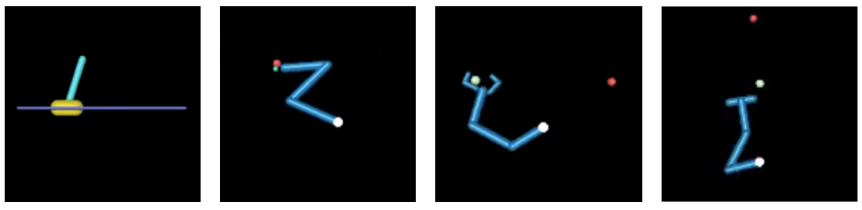 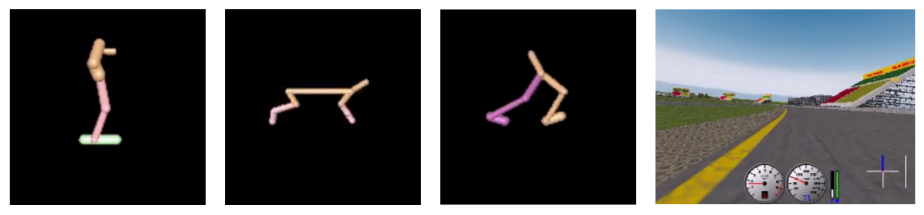 [Speaker Notes: Trust Region Policy Optimization
High-Dimensional Continuous Control Using Generalized Advantage Estimation]
LfD
HR
RL
DDPG (Lillicrap 2016)
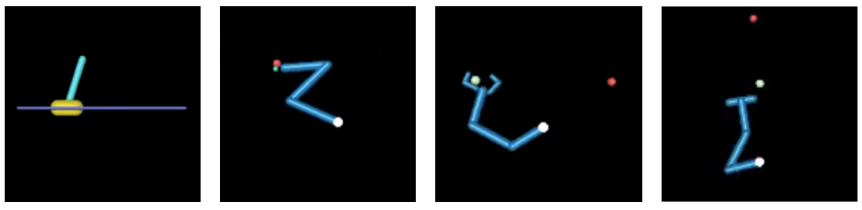 Batch normalization
Target Networks
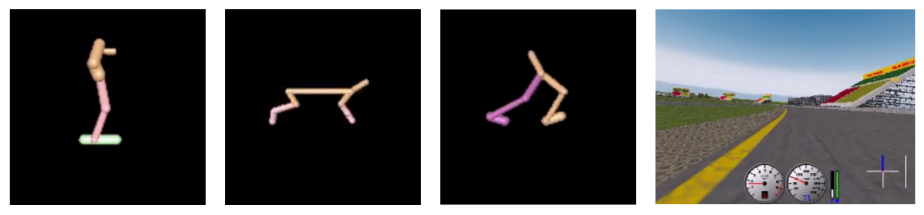 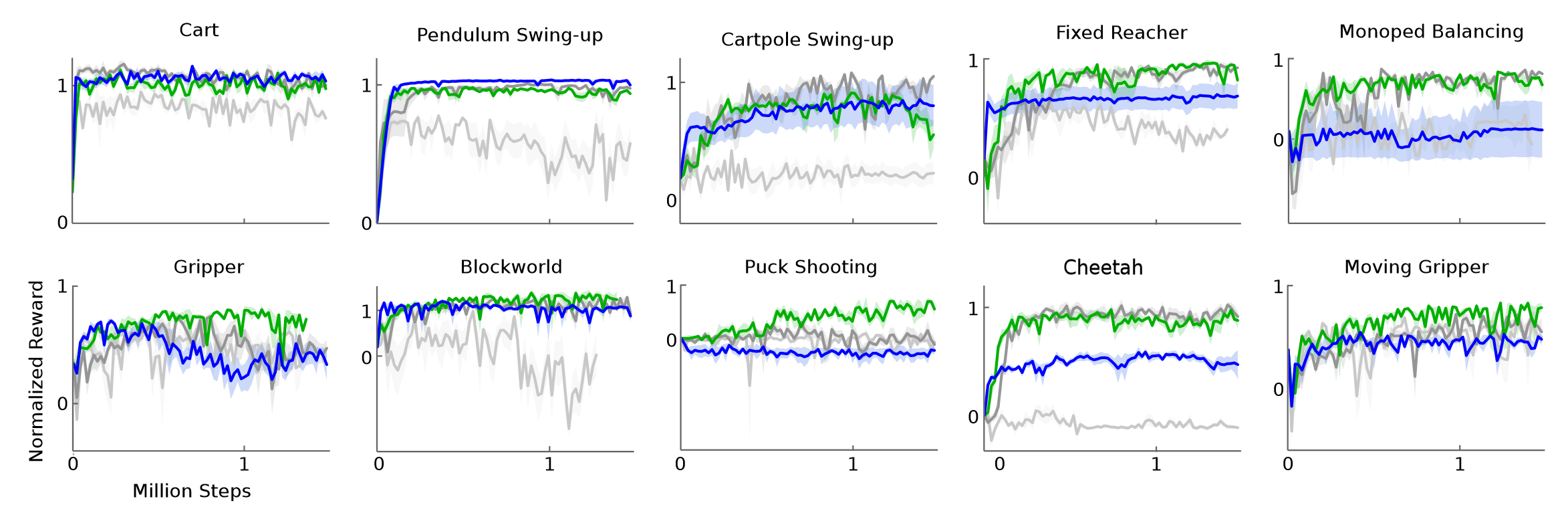 original  DDPG with  batch  normalization  (light  grey),  
with  target  network  (dark grey), 
with target networks and batch norm (green), 
with target networks from pixel-only inputs (blue)
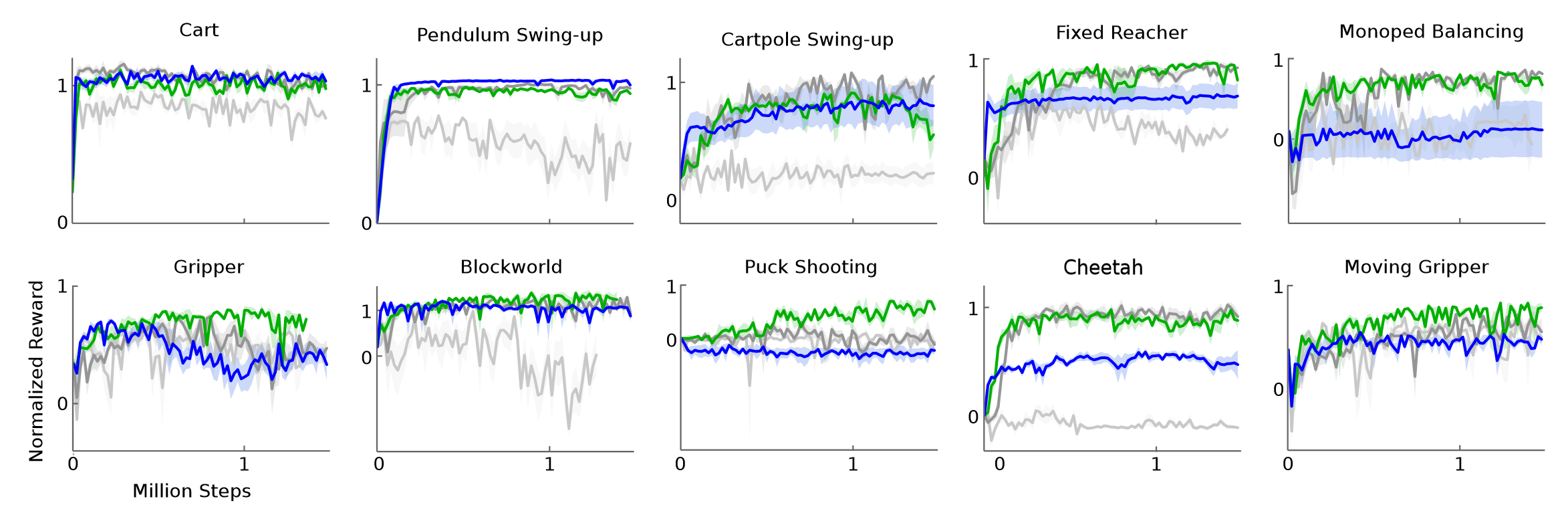 [Speaker Notes: Millions of steps
It has to be done in simulation]
RL
Case-Study: Actor-Critic Methods (DDPG)
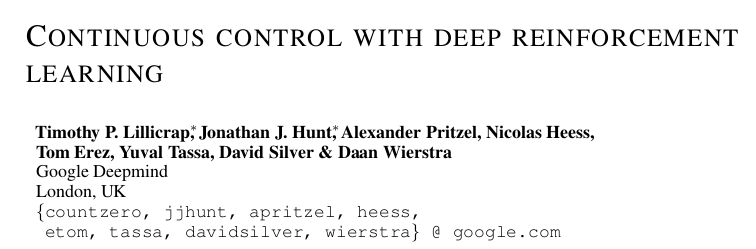 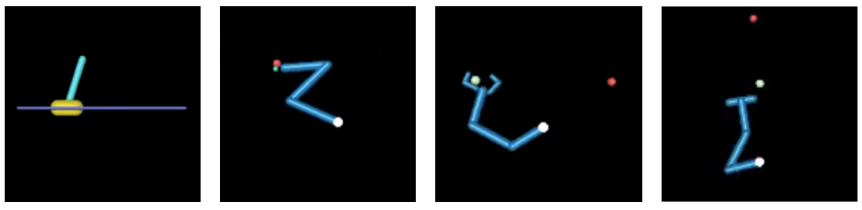 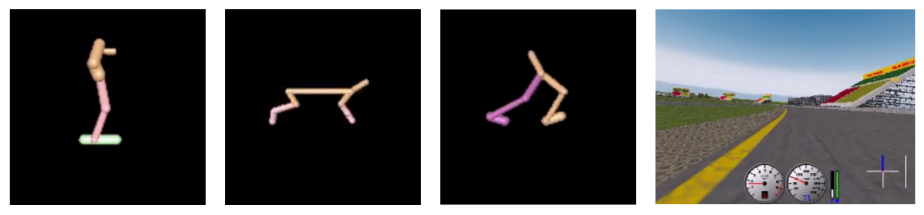 Initialize Actor and Critic networks
Generate samples from actor policy
Fit Critic model based on samples
Calculate actor gradients
Update actor
[Speaker Notes: Trust Region Policy Optimization
High-Dimensional Continuous Control Using Generalized Advantage Estimation]
RL
RL Class of Methods
Actor-Critic Methods (DDPG, A3C, TRPO, PPO)
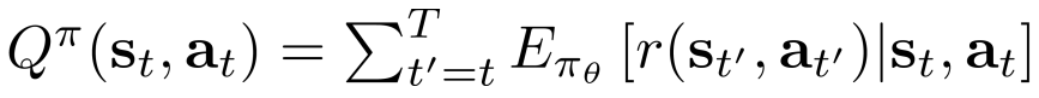 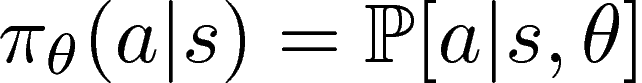 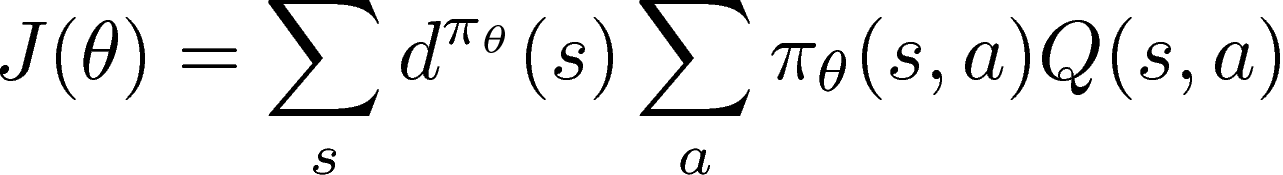 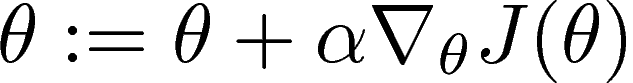 Network
State
Critic
Q-value
Network
State
Actor
Action
Continuous control with deep reinforcement learning (Lillicrap etal Deepmind 2016)
[Speaker Notes: How to calculate grad Q??
Back propagation using a maximum likelihood loss function with]
RL
RL Class of Methods
Actor-Critic Methods (DDPG, TRPO, PPO, A3C)
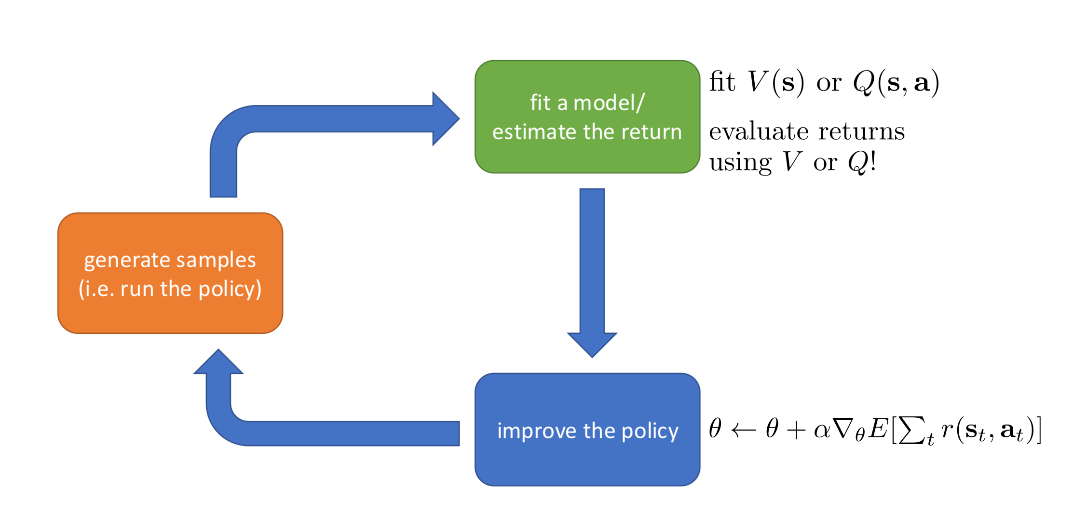 Image from Levine’s RL class
[Speaker Notes: Where does the R come from

Methods exists: categorized to Value Iteration/Policy gradients and some hybrids. Happy to discuss but I

Find theta that maximizes J]
RL
RL Class of Methods
Value Iteration methods (Q-Learning, SARSA)
Policy Gradient Methods (REINFORCE)
Actor-Critic Methods (DDPG, TRPO, PPO, A3C)
Model-based RL (Guided Policy Search, Dyna)
[Speaker Notes: Where does the R come from

Methods exists: categorized to Value Iteration/Policy gradients and some hybrids. Happy to discuss but I

Find theta that maximizes J]
RL
RL Class of Methods
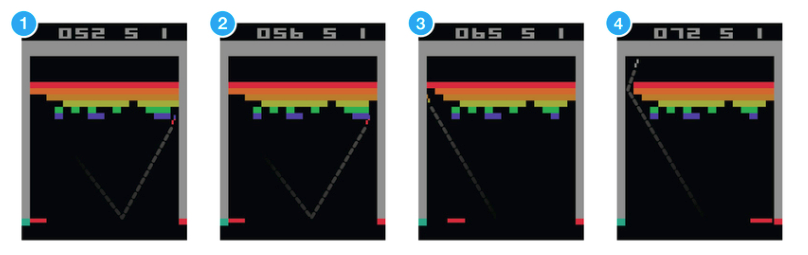 Value Iteration methods (Q-Learning, SARSA)
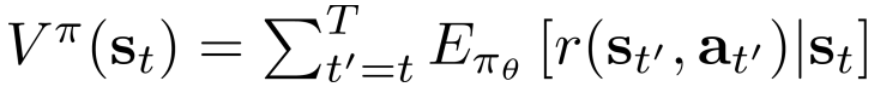 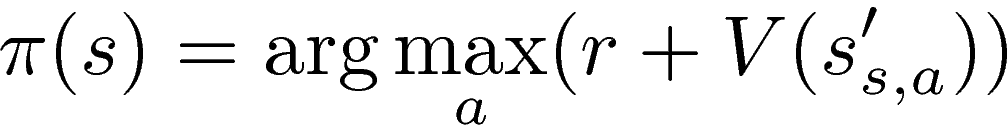 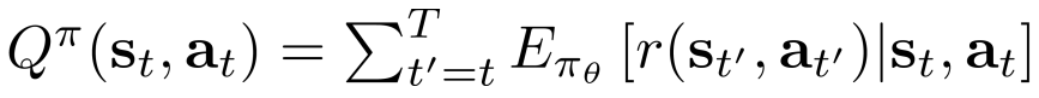 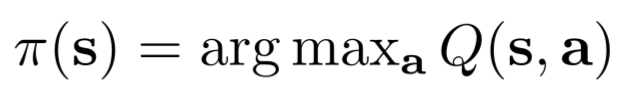 Network
Q-value
State
Network
Network
State
Network
Q-value
Q-value
Action
Q-value
Playing Atari with Deep Reinforcement Learning (Mnih etal 2015)
[Speaker Notes: Where does the R come from

Methods exists: categorized to Value Iteration/Policy gradients and some hybrids. Happy to discuss but I

Find theta that maximizes J]
RL
RL Class of Methods
Value Iteration methods (Q-Learning, SARSA)
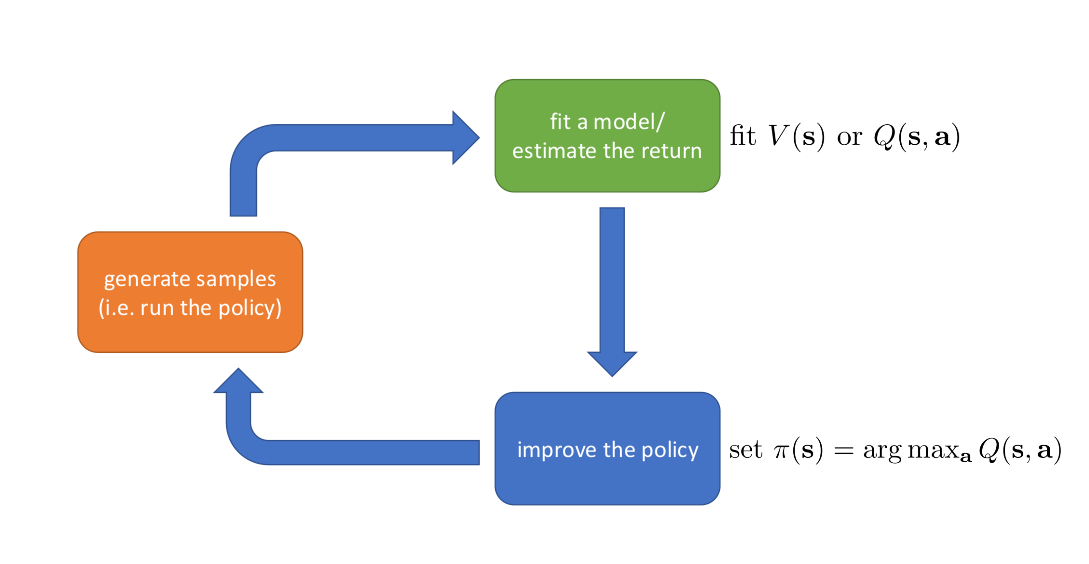 Image from Levine’s RL class
[Speaker Notes: Where does the R come from

Methods exists: categorized to Value Iteration/Policy gradients and some hybrids. Happy to discuss but I

Find theta that maximizes J]
RL
RL Class of Methods
Value Iteration methods (Q-Learning, SARSA)
DQN: Playing Atari with Deep Reinforcement Learning (Mnih etal 2015)
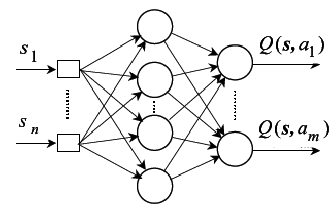 Move Left
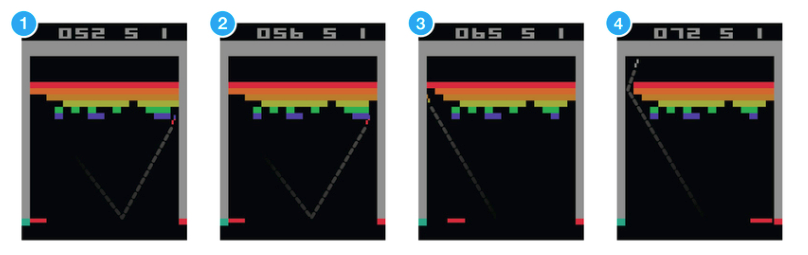 Move Right
Works well with Games- choose between discrete actions but robotics need continuous actions
[Speaker Notes: Discretize]
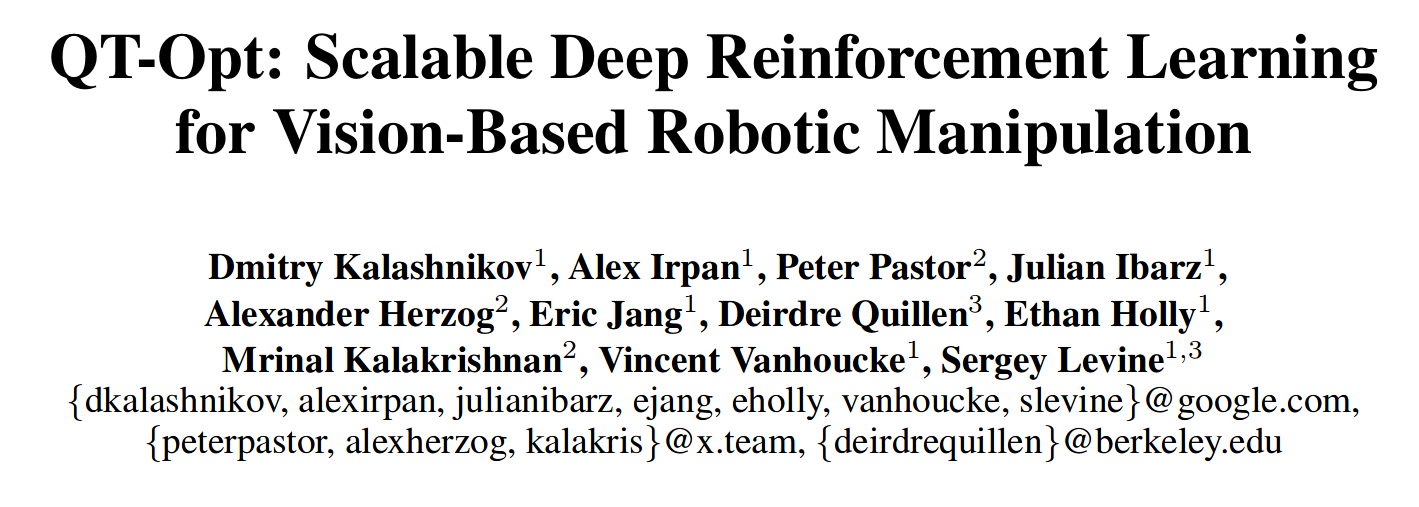 QT-Opt
Q-Learning for Robotics
off-policy deep RL for closed-loop dynamic visual grasping
data collection on real robot
generalize to previously unseen objects
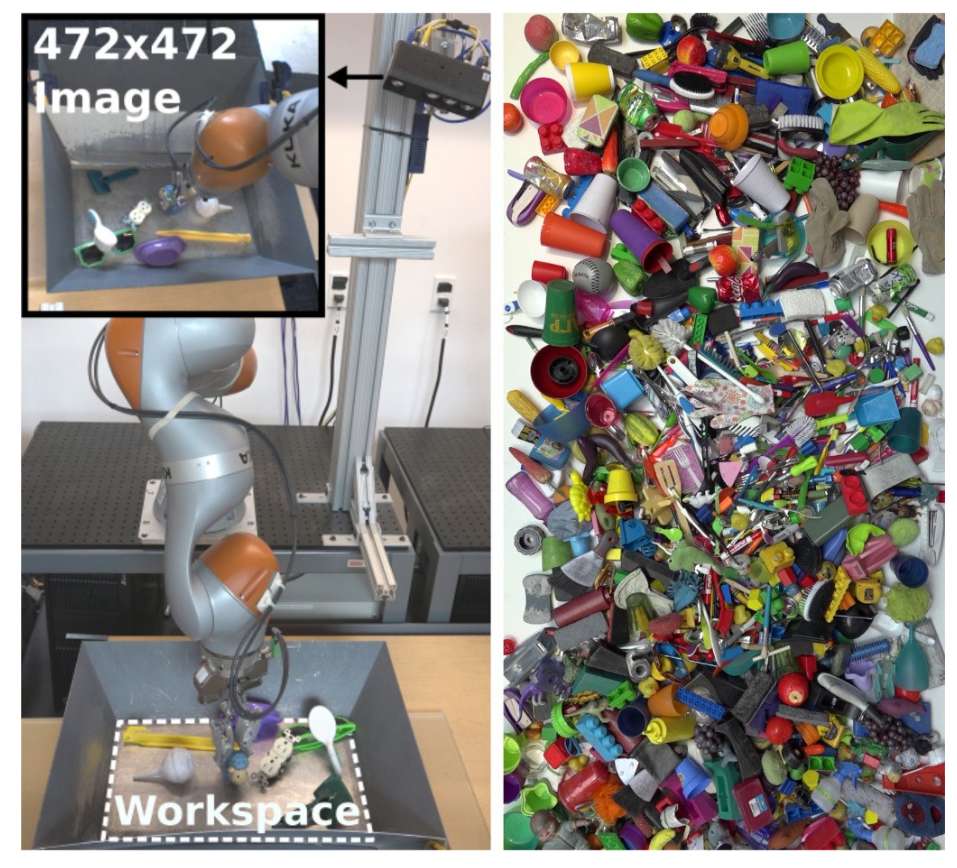 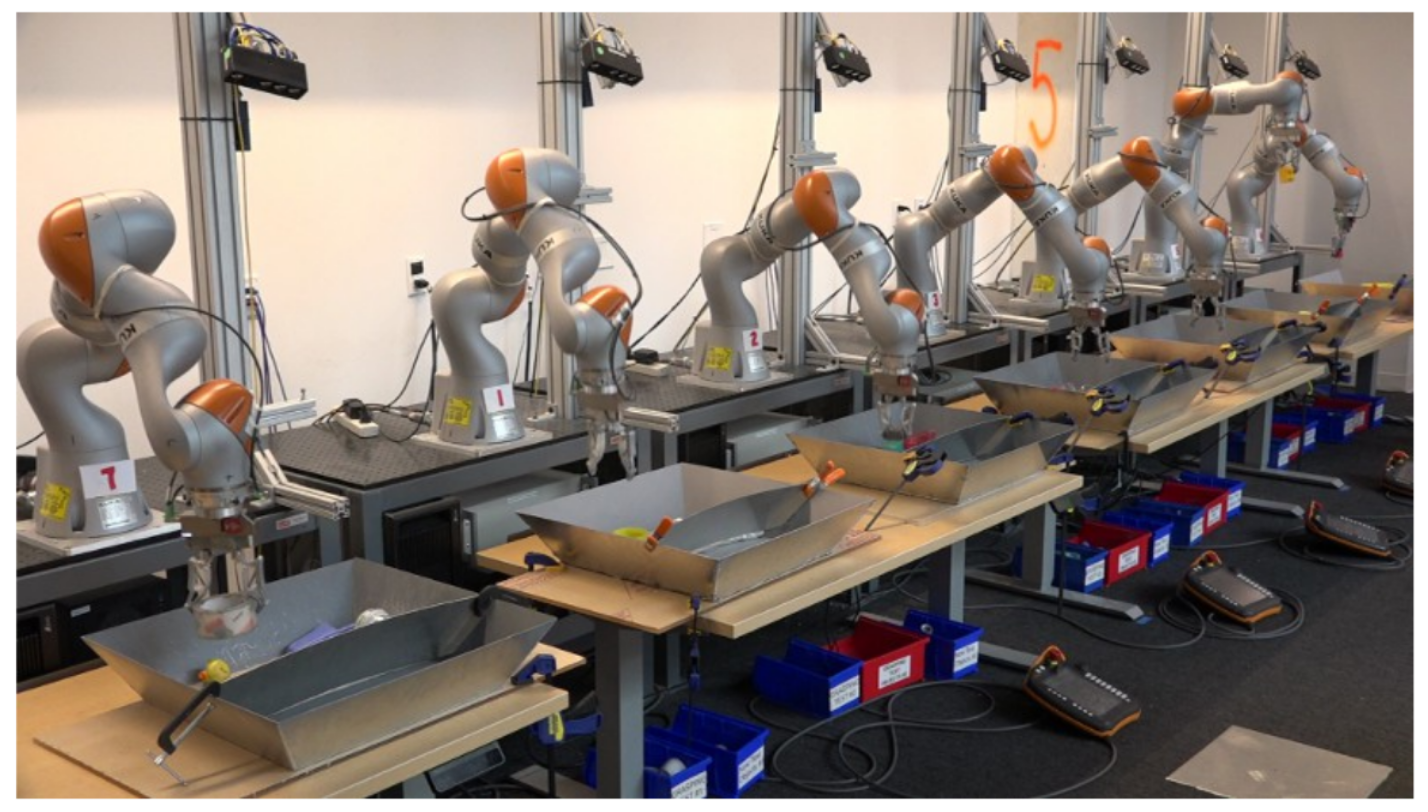 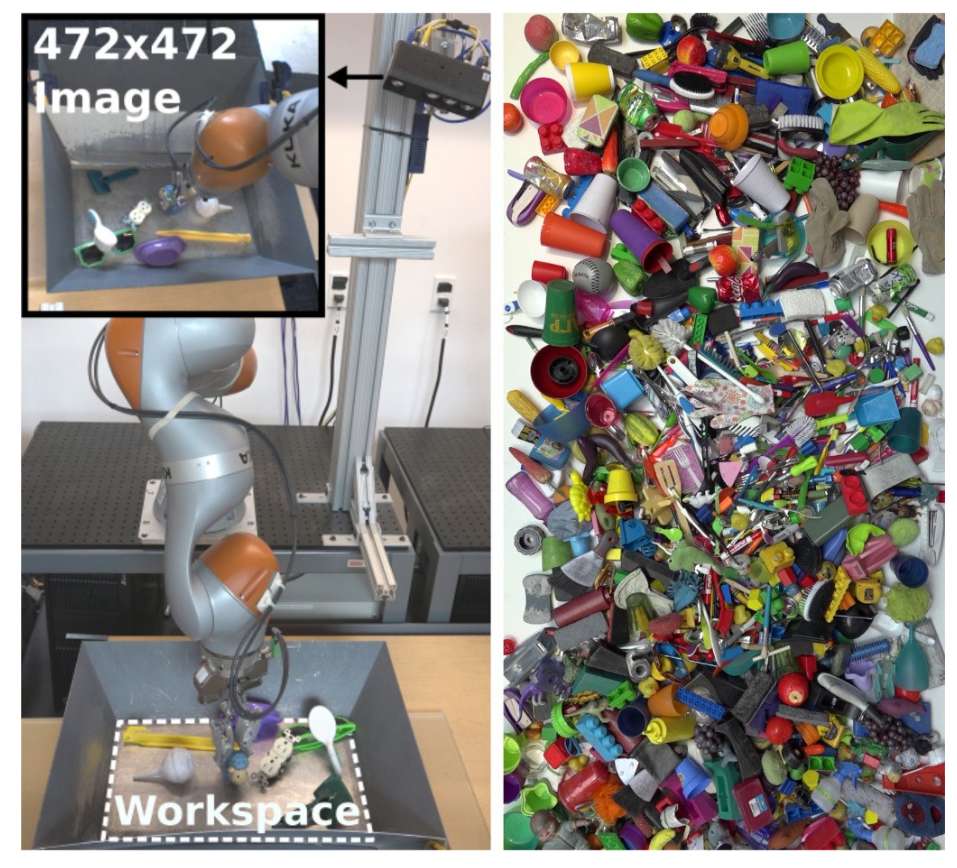 QT-Opt: Problem definition
MDP
observations:  
over-the-shoulder monocular RGB image
Gripper status
Height to bin
actions: 
end-effector Cartesian motion 
gripper opening and closing commands.
Termination command
Reward: 
End of episode r= {0, 1} grasp success
Penalty per episode step:
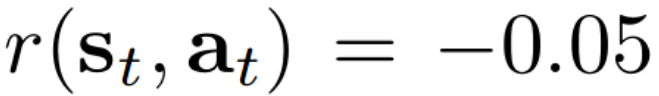 QT-Opt: Method
A continuous generalization of Q-learning
Learn a Q function:
Policy: choose action that maximizes learned Q function
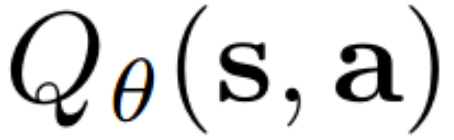 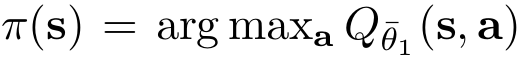 [Speaker Notes: two  target  networks  to  improve  stability,  by  maintaining two lagged versions of the parameter vectorθ, ̄θ1and ̄θ2,  where ̄θ1 is the exponential moving  averaged  version  ofθwith  an  averaging  constant  of  0.9999,  and ̄θ2is  a  lagged  version  of ̄θ1,  which  is  lagged  by  about  6000  gradient  steps.]
QT-Opt: Method
A continuous generalization of Q-learning
Learn a Q function:
Policy: choose action that maximizes learned Q function

Bellman Error to learn a Q function:
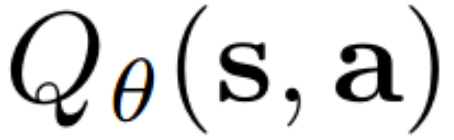 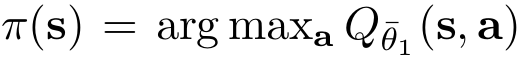 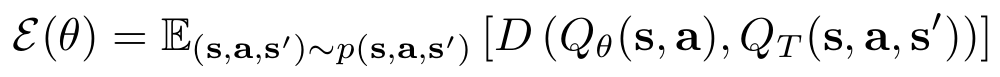 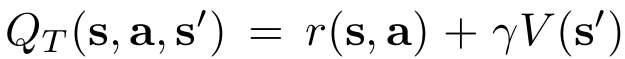 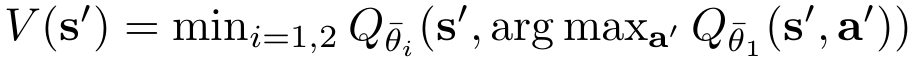 [Speaker Notes: two  target  networks  to  improve  stability,  by  maintaining two lagged versions of the parameter vectorθ, ̄θ1and ̄θ2,  where ̄θ1 is the exponential moving  averaged  version  ofθwith  an  averaging  constant  of  0.9999,  and ̄θ2is  a  lagged  version  of ̄θ1,  which  is  lagged  by  about  6000  gradient  steps.]
QT-Opt: Method
A continuous generalization of Q-learning
Learn a Q function:
Policy: choose action that maximizes learned Q function

Policy derivation: CEM steps applied to Q-value neural network
Action is selected via two iterations of CEM (cross entropy method)
The action is then used to calculate the next value for the target network
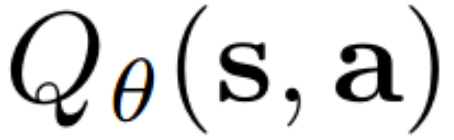 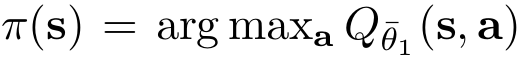 CEM- a simple derivative-free optimization algorithm
samples a batch of N values at each iteration, 
fits a Gaussian distribution to the best M < N of these samples, and 
then samples  the next batch of N from that Gaussian
[Speaker Notes: two  target  networks  to  improve  stability,  by  maintaining two lagged versions of the parameter vectorθ, ̄θ1and ̄θ2,  where ̄θ1 is the exponential moving  averaged  version  ofθwith  an  averaging  constant  of  0.9999,  and ̄θ2is  a  lagged  version  of ̄θ1,  which  is  lagged  by  about  6000  gradient  steps.

we use N= 64 and M= 6, and perform two iterations of CEM.]
QT-Opt
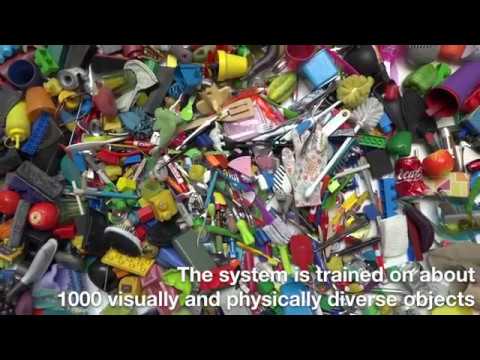 QT-Opt
QT-Opt is a Q-learning based method for continuous actions
uses only RGB vision-based perception from an over-the-shoulder camera,
Automatically learns regrasping strategies 
(probing, repositioning, and other non-prehensile pre-grasp manipulations)
responds dynamically to disturbances and perturbations.

7 robots over four months (total of 800 robot hours)
From Simulation to Real World
Learn in simulation, transfer to real
Domain gap Problem
Simulation world is different from real
Particularly for color (RGB) images
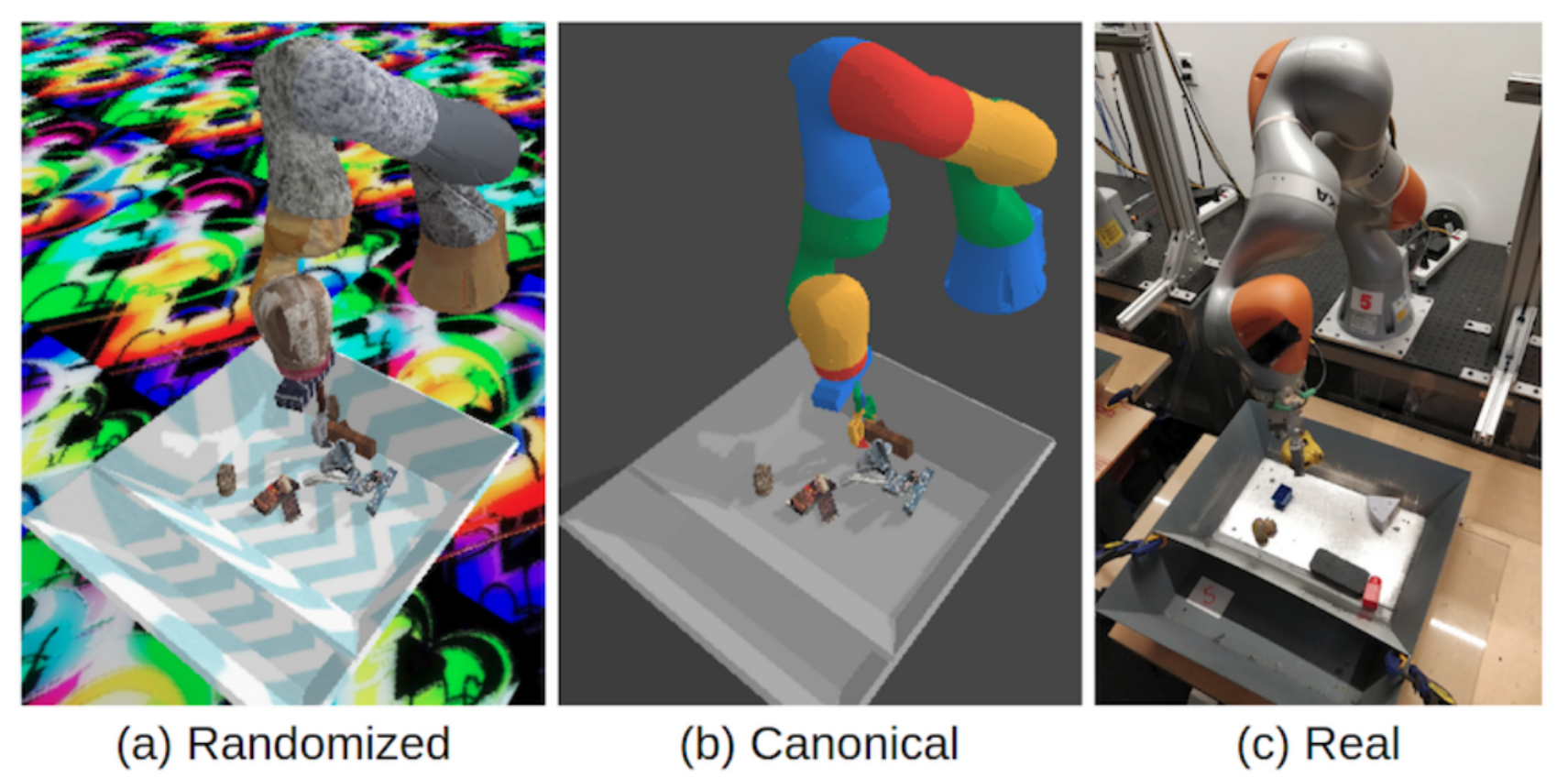 From Simulation to Real World
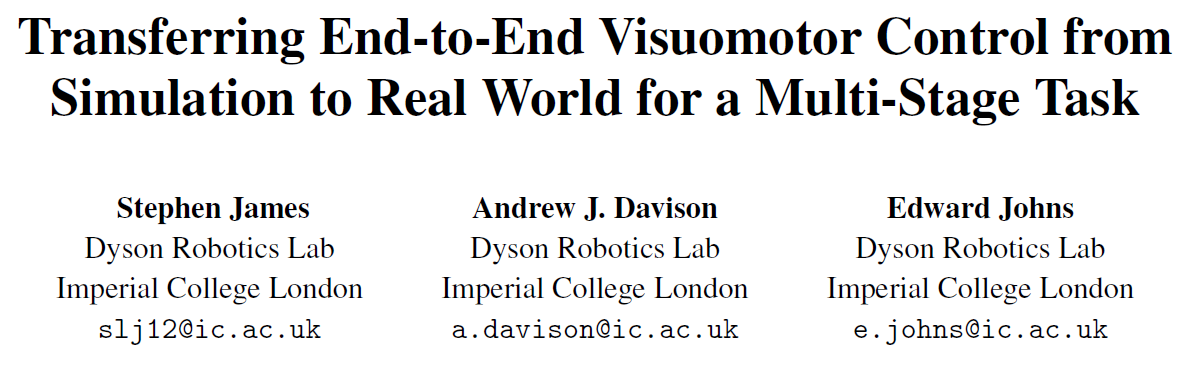 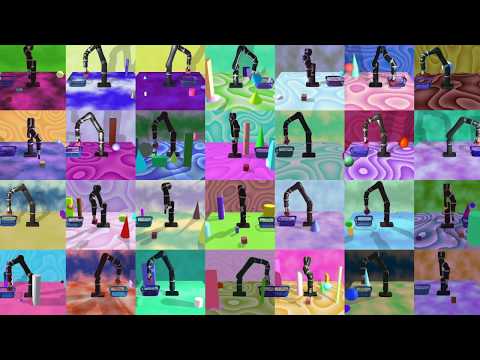 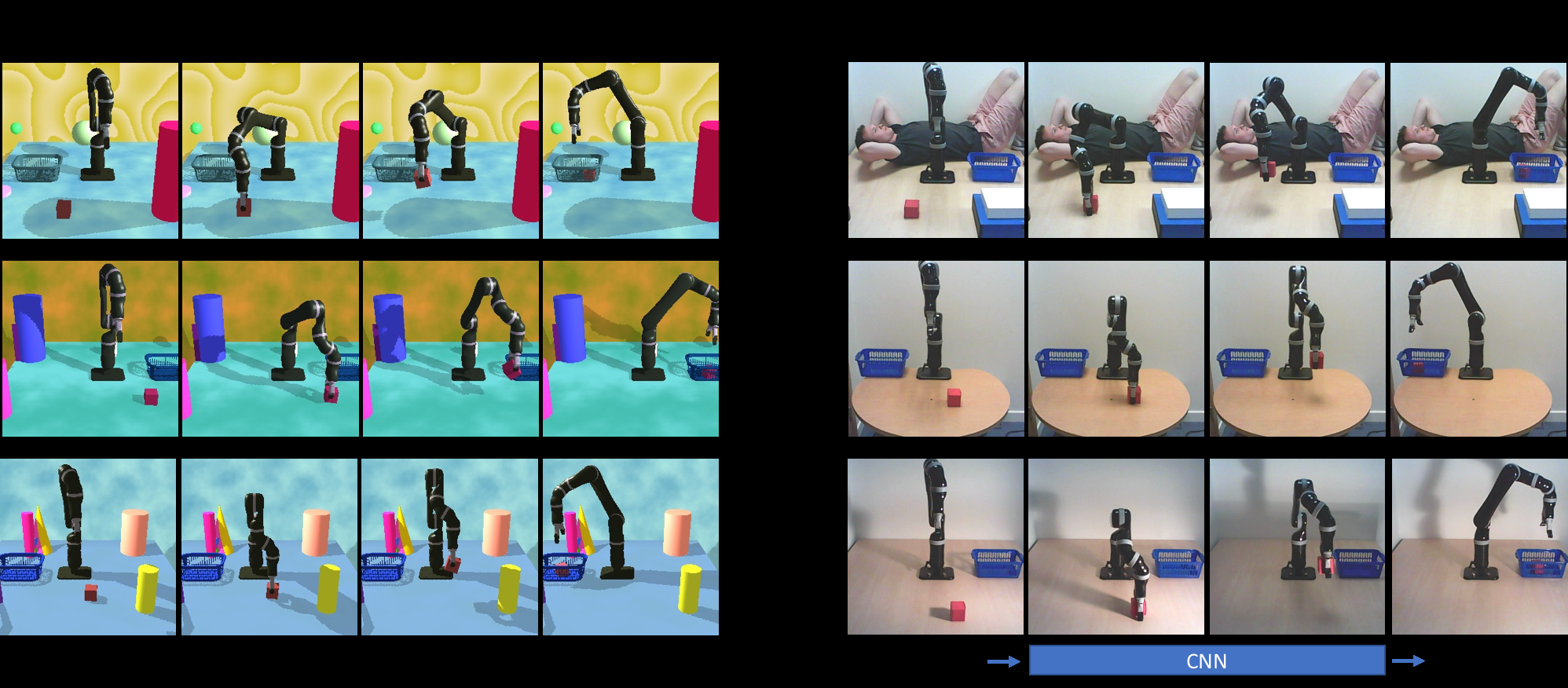 [Speaker Notes: Key Ideas:
Domain Randomization
Render different images in sim
Vary position of the camera, basket and cube; 
Vary color of basket, cube and scene textures/renderings
Distractor shapes added]
From Simulation to Real World
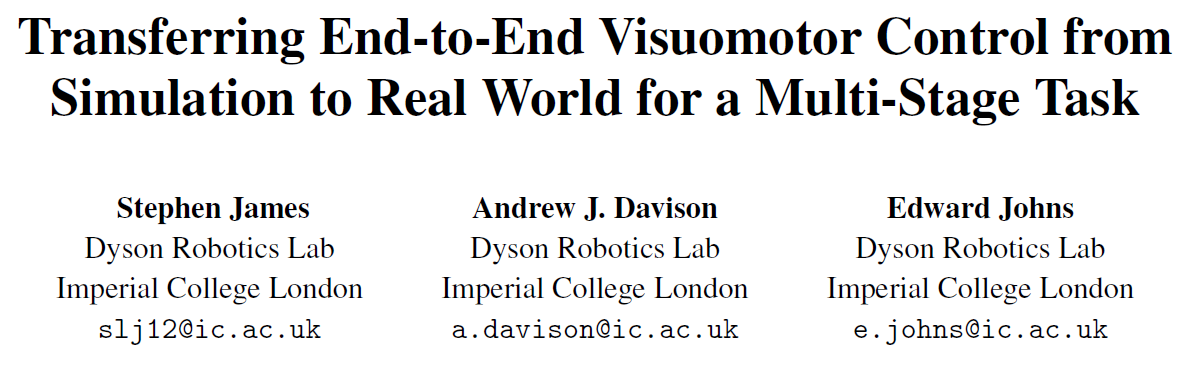 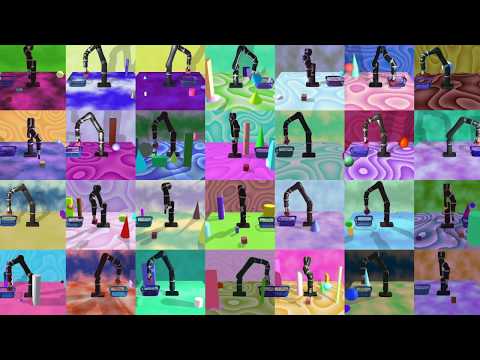 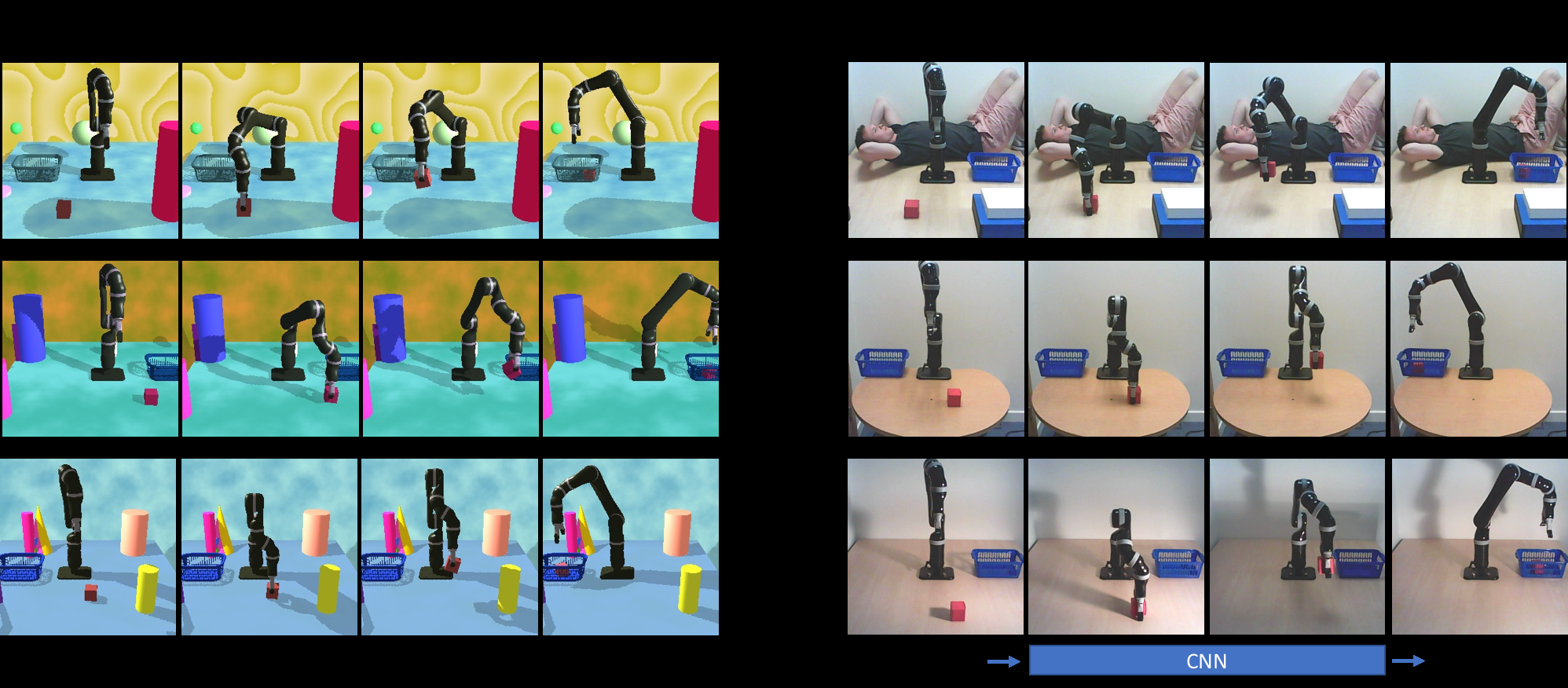 [Speaker Notes: Key Ideas:
Domain Randomization
Render different images in sim
Vary position of the camera, basket and cube; 
Vary color of basket, cube and scene textures/renderings
Distractor shapes added]
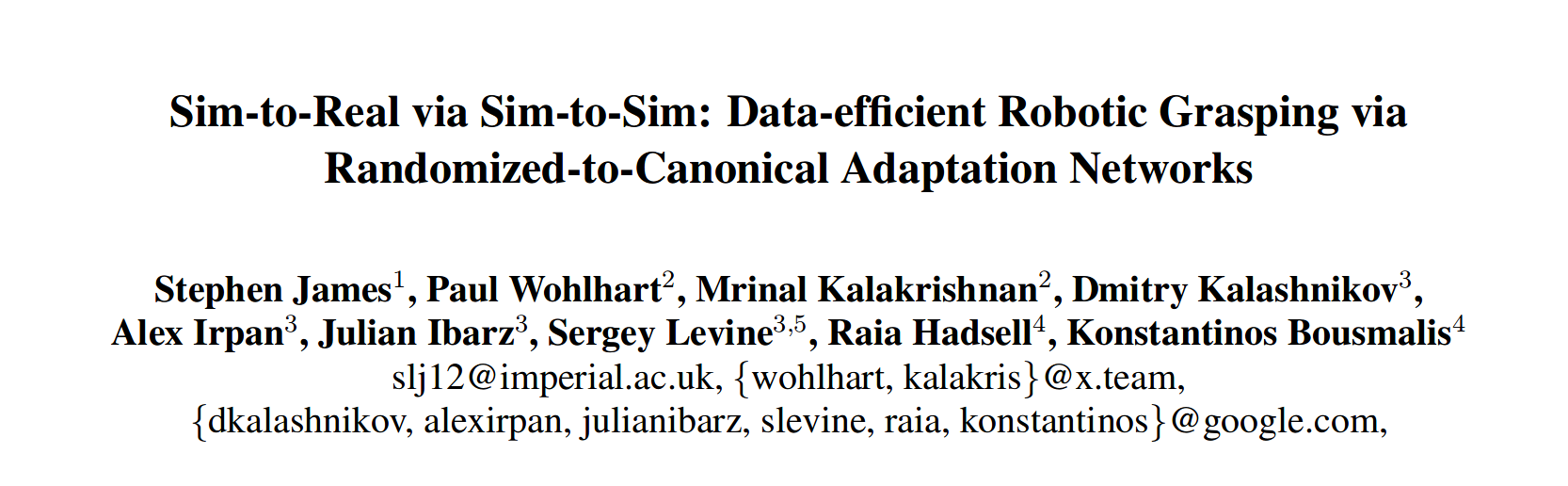 Sim-to-Real via Sim-to-Sim
Sim-to-Real
Running Robotics hardware for data-hungry learning methods is time-consuming
Data is cheap in simulation and simulators are getting better
Still, domain gap exists between simulation and real world
Domain randomization
Hard to use some methods (RL), because of huge high dimensional variation during training
Key Idea
Translate Randomized image to standard “canonical” image
Train a policy on the standard image
Real-world becomes another randomized setting
Real world is translated to standard image
Policy trained on the translated version
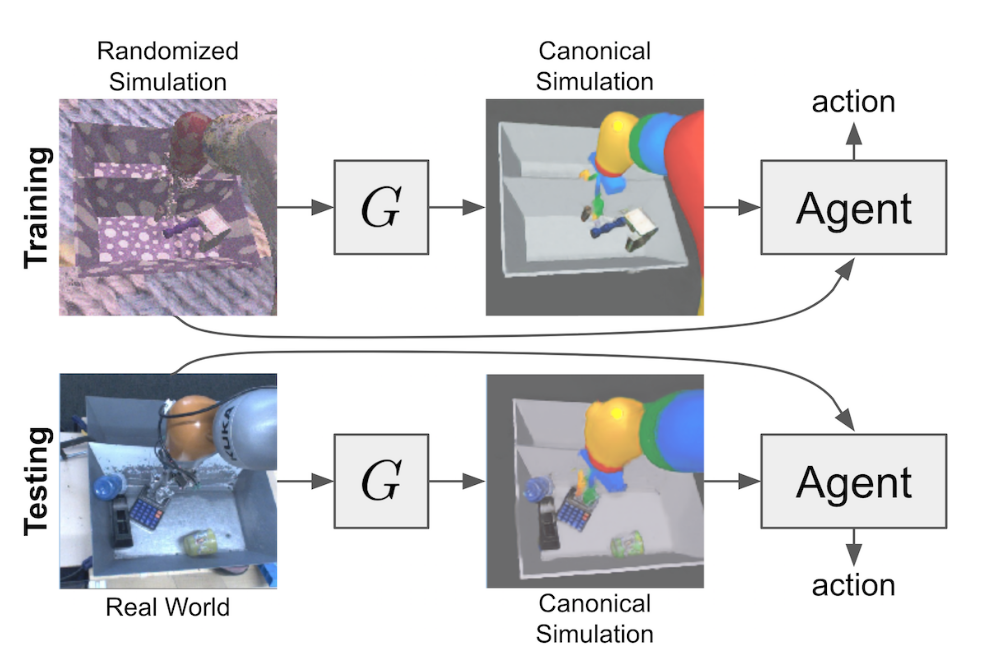 [Speaker Notes: Decouple randomization problem from policy training]
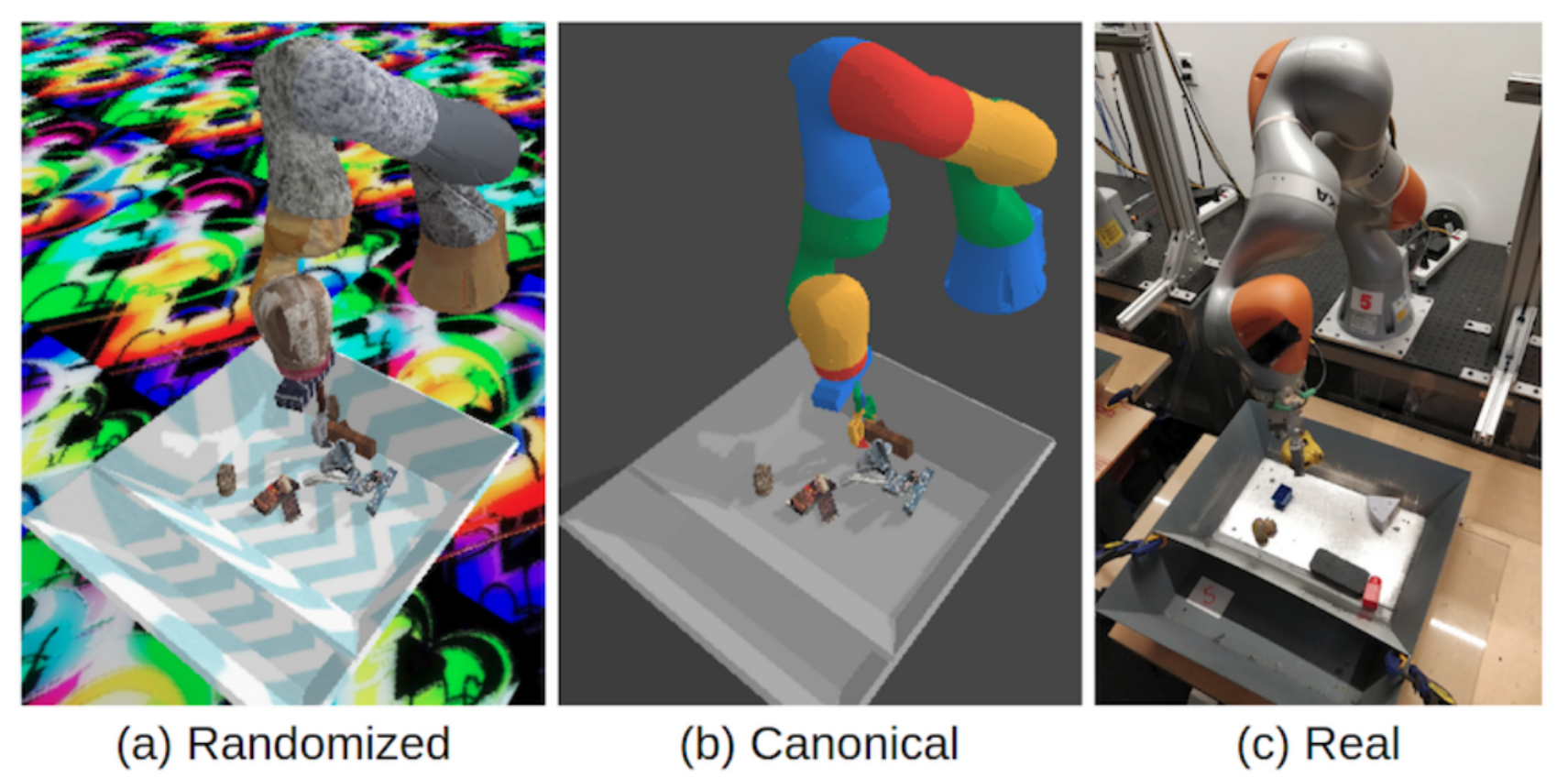 Key Idea
Translate Randomized image to standard “canonical” image
Generator Network: multi-head UNET style (3 outputs)
Predicts canonical image, semantic label and depth image 
Train a policy on the standard image
Qt-Opt
Real-world becomes another randomized setting
Real world is translated to standard image
Policy trained on the translated version or a concatenation of random and translated images
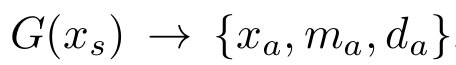 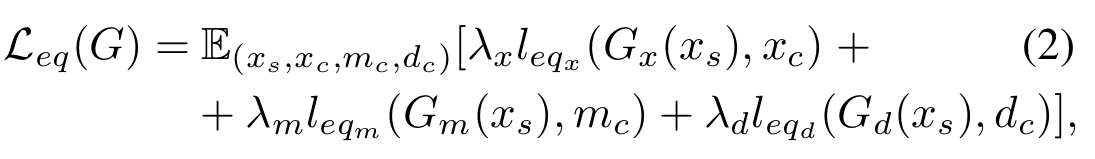 Mathematical Formulation/Details
Generator Network


Leqx: mean pairwise squared error (MPSE), Leqm and Leqd: L2 loss
For sharpness: GAN

Total Loss:
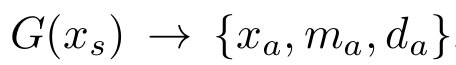 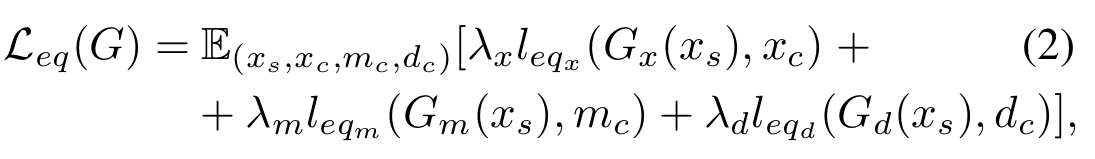 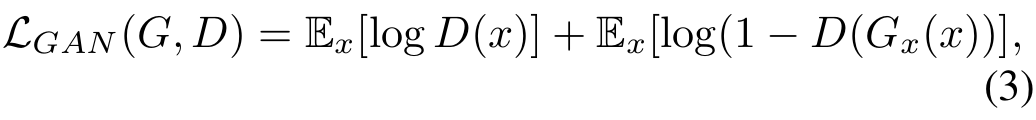 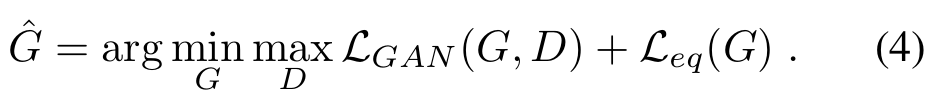 Generator for Randomized to Canonical
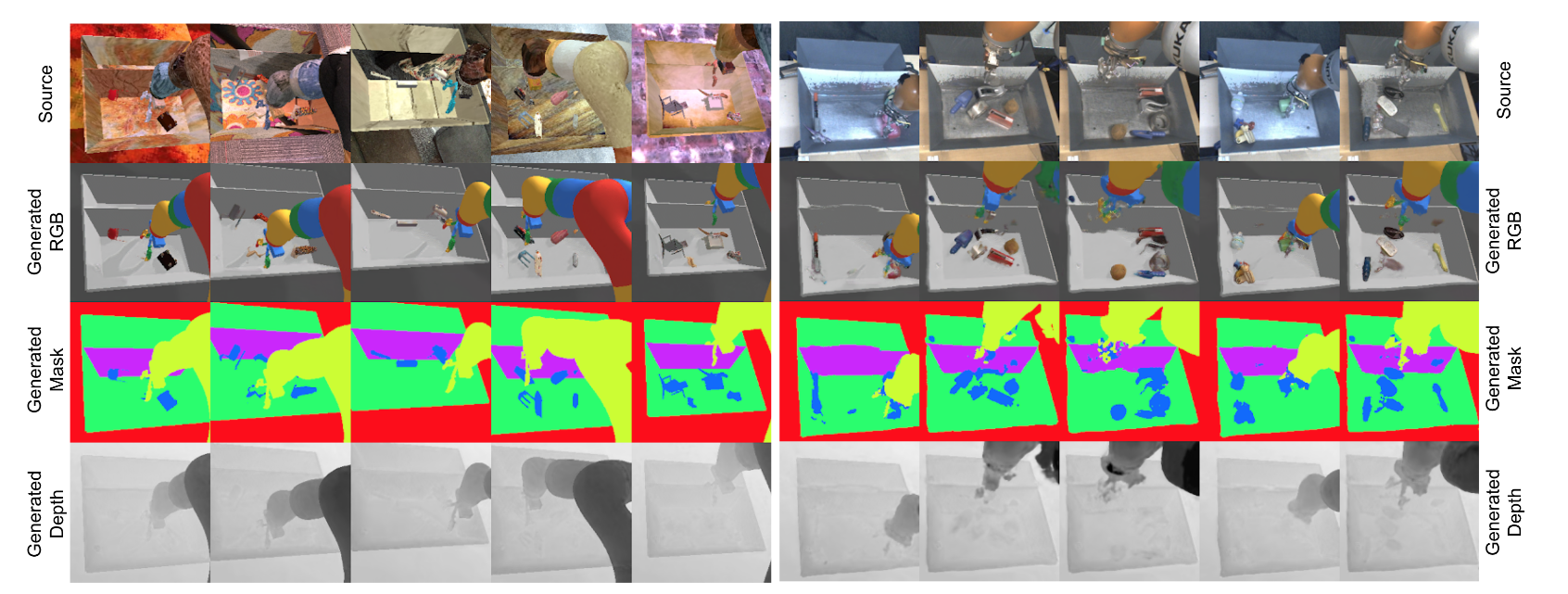 Policy Learning: QT-Opt
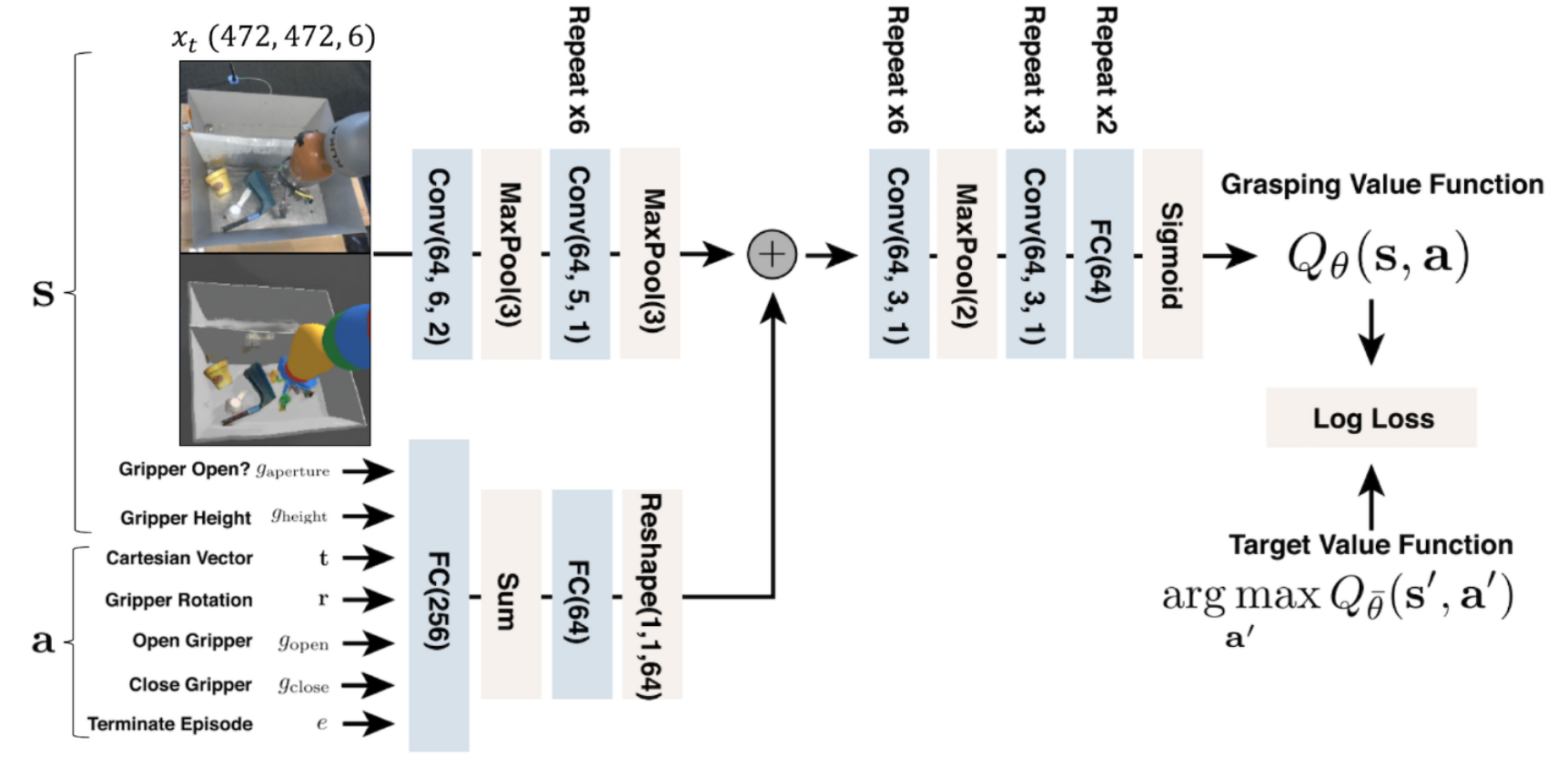 Experimental Details
Comparison of RCAN with other methods with varying levels of randomization.
Direct Sim-to-Real transfer
Sim-to-Real plus fine-tuning
Builds on Qt-Opt paper
Results
One-shot transfer performance: 70%
With real-world fine tuning: 91% (after 5k trials) and 94% (after 28k trials)
Simulation performance: 99%
Interpretable intermediate output
Can be used with RL without stability issues

Big difference is interpretability and one-shot transfer
After fine-tuning, performance not much difference with other domain randomization methods (Figure 6)
Robot Learning Frontiers
Learning for Robotics
Grasping moving objects
Obstacle avoidance
Sensors Integration for RL: Depth, Tactile
Human reinforcement input modalities: eye-tracking, BCI
Hierarchical Reinforcement Learning for Multi-stage tasks
Generalizing across robots
Inverse Reinforcement Learning
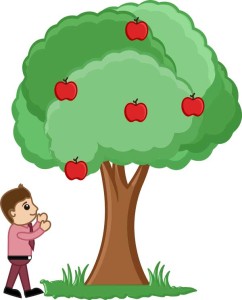 Reinforcement Learning for Robotics
Iretiayo Akinola
http://www.cs.columbia.edu/~iakinola/
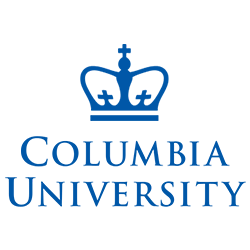 [Speaker Notes: Learning based approaches to robot learning]
Thanks
QT-Opt
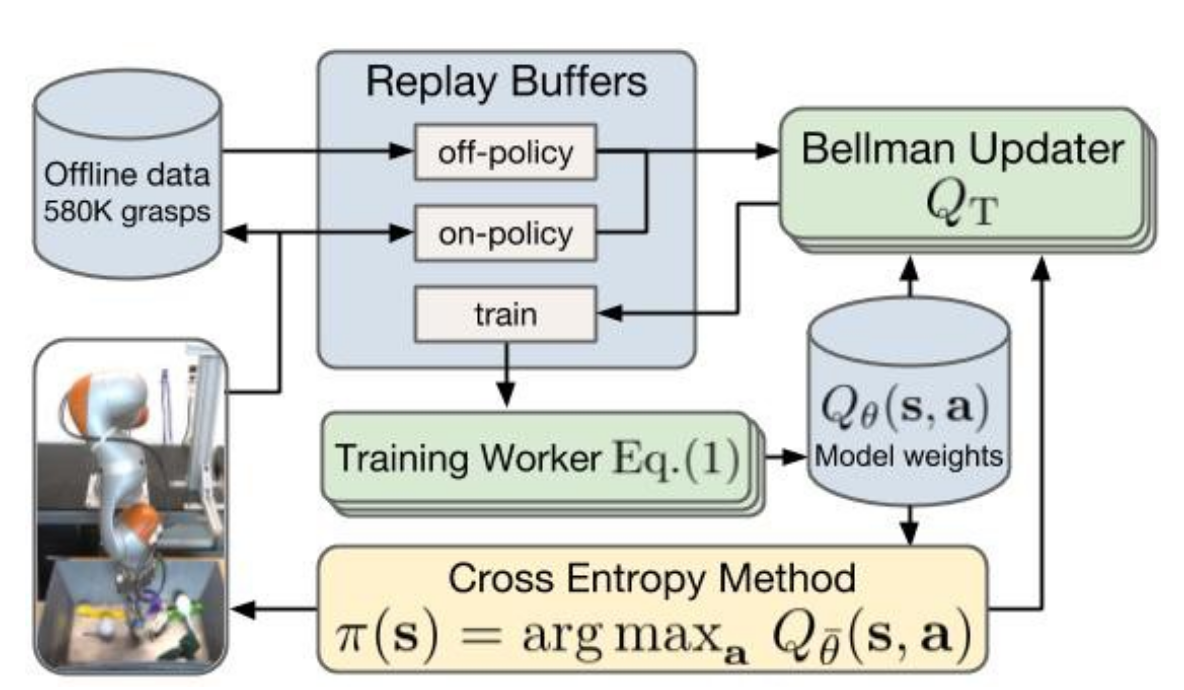 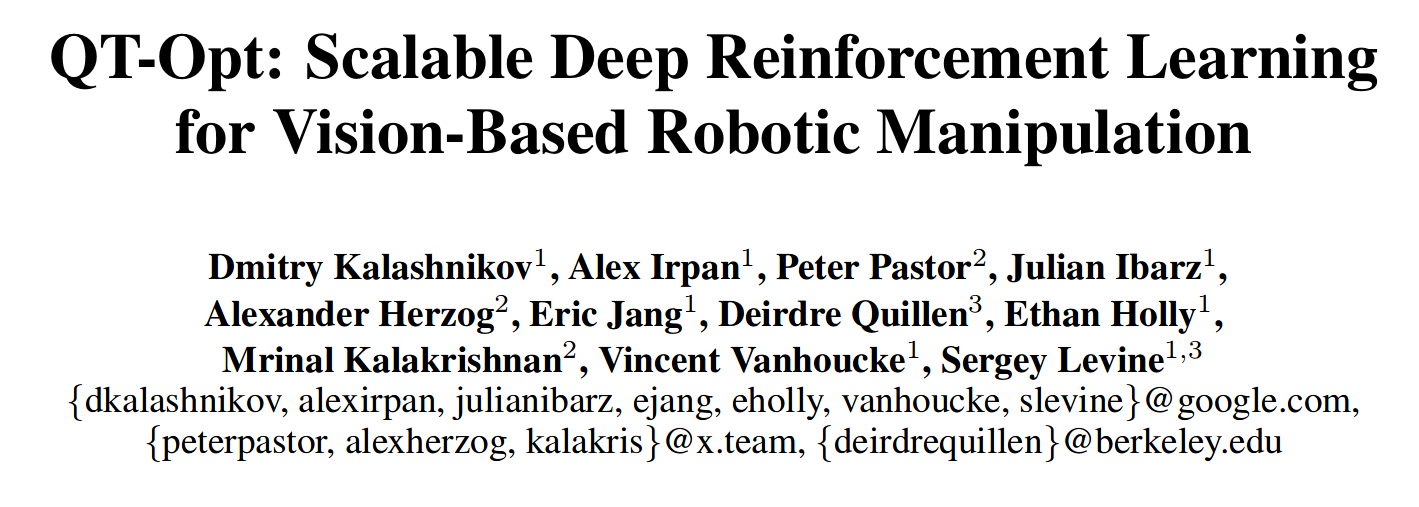 QT-Opt
Q-Learning for Robotics
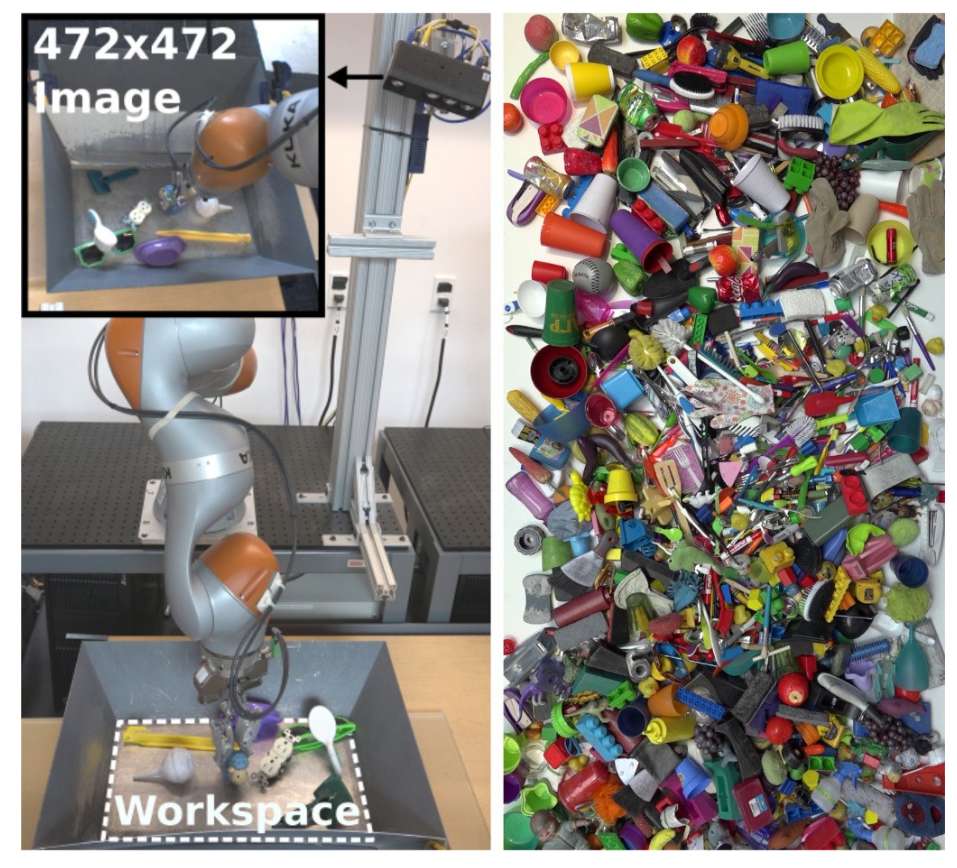 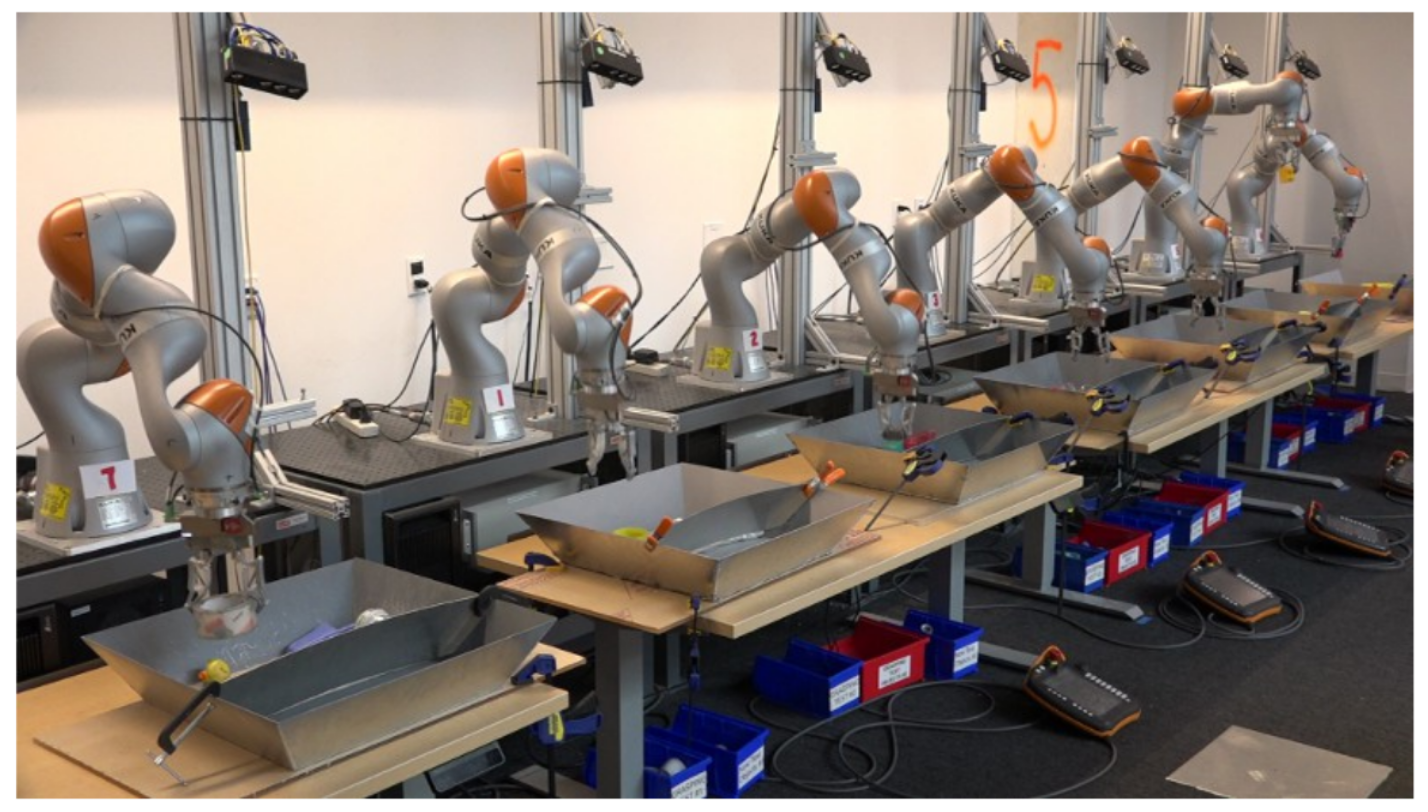